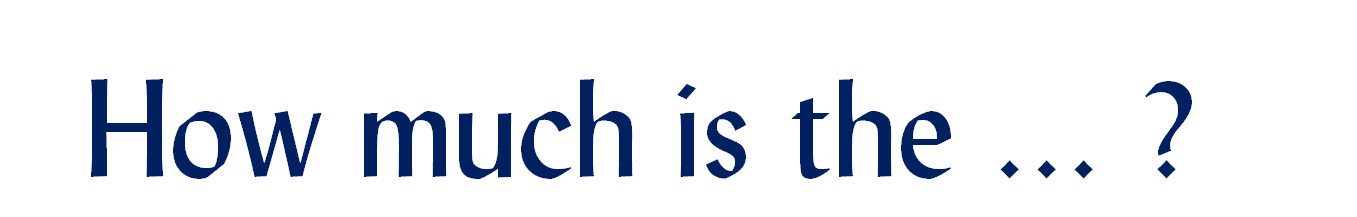 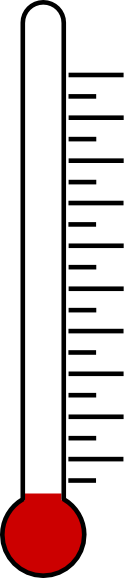 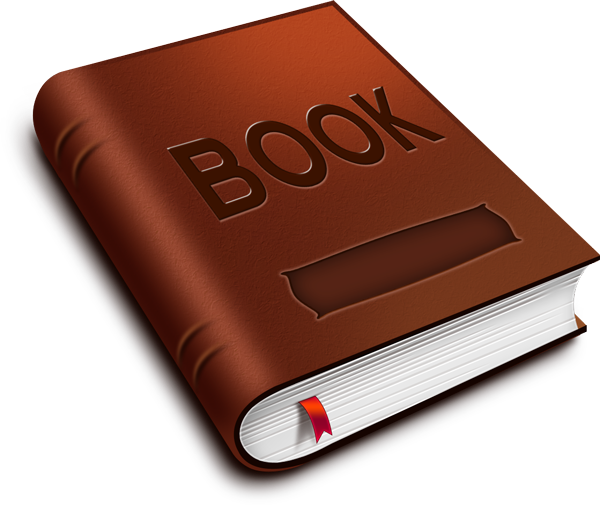 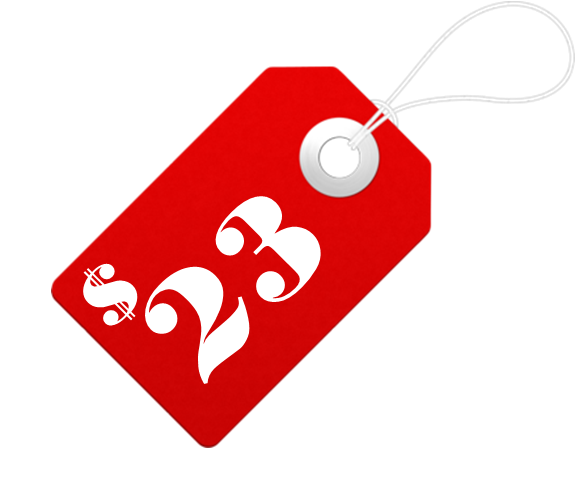 TIME’S UP
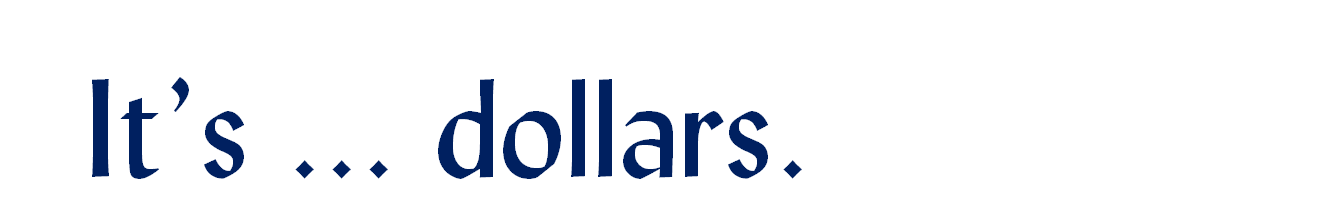 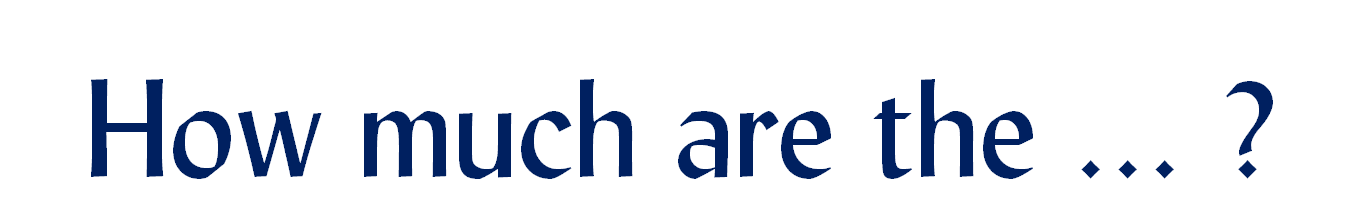 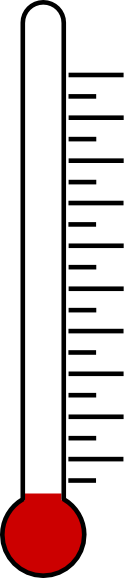 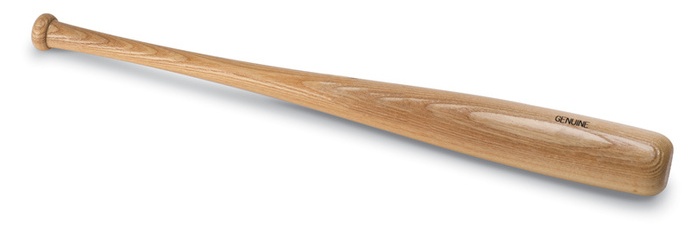 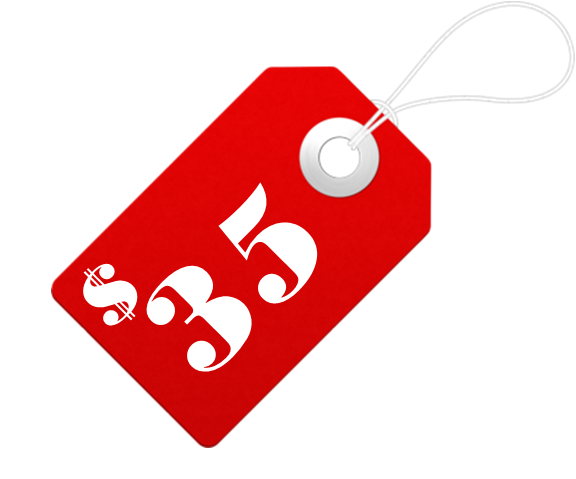 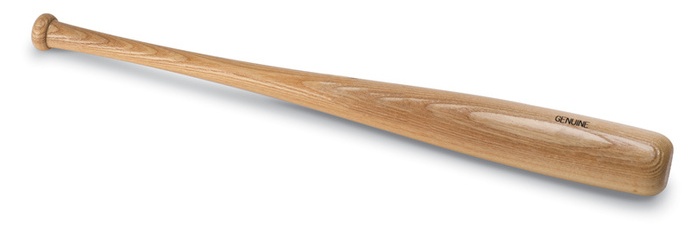 TIME’S UP
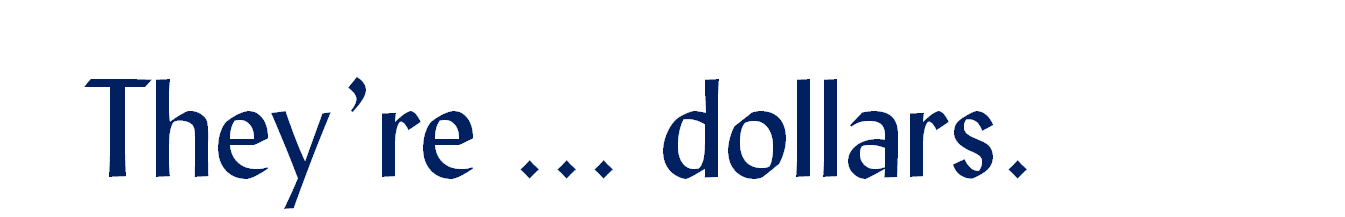 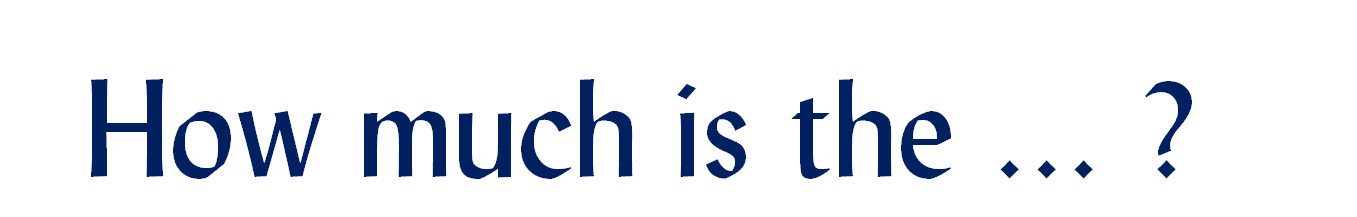 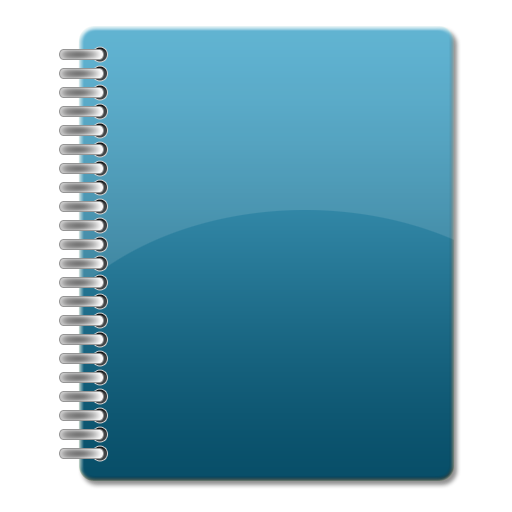 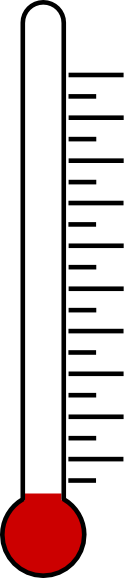 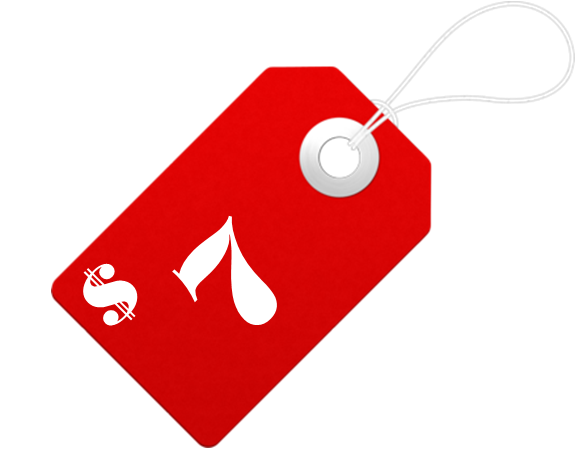 TIME’S UP
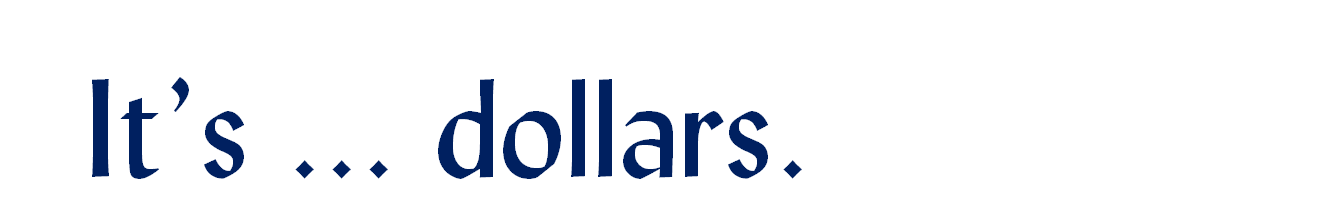 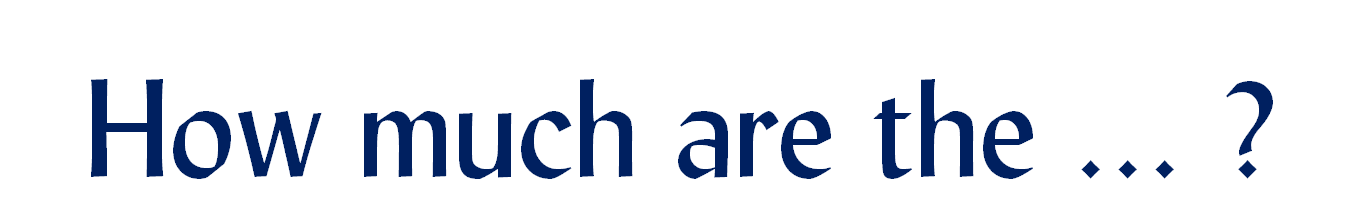 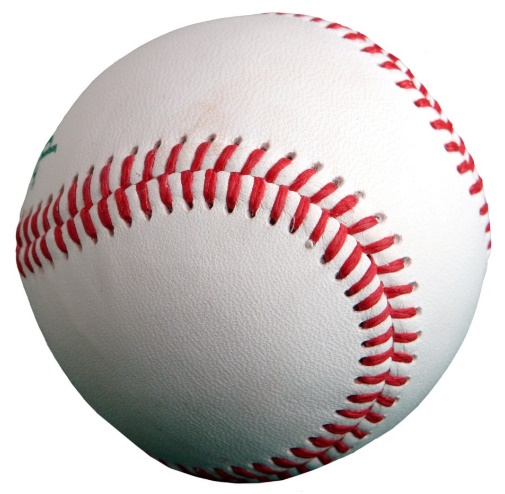 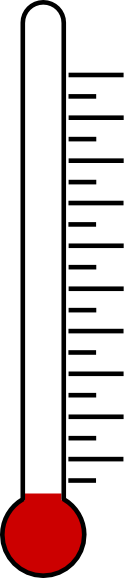 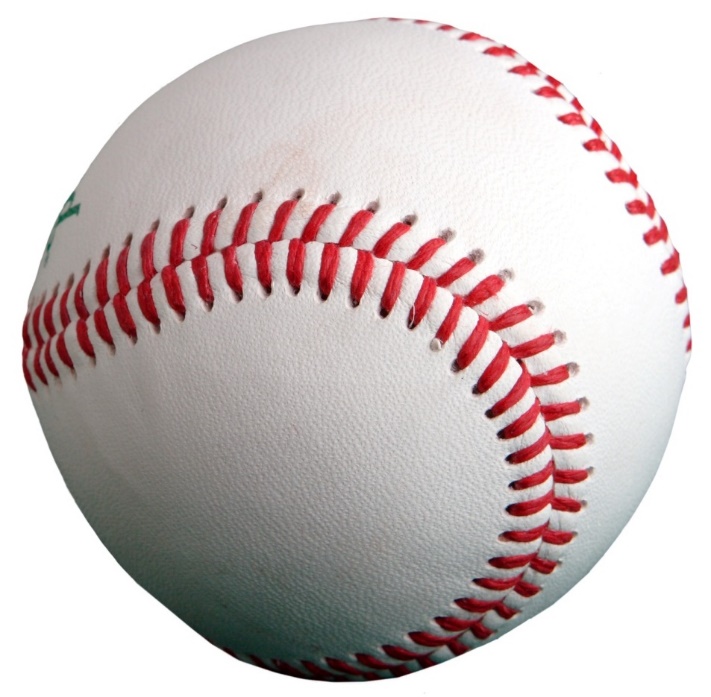 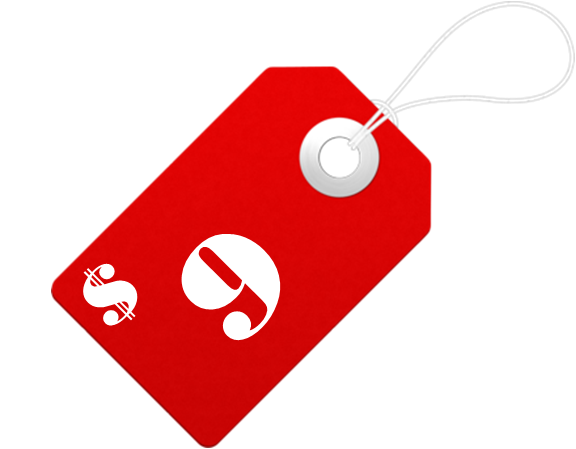 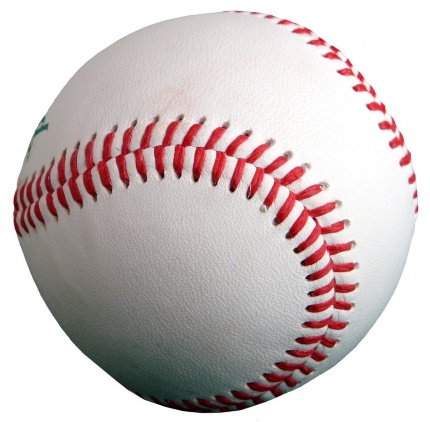 TIME’S UP
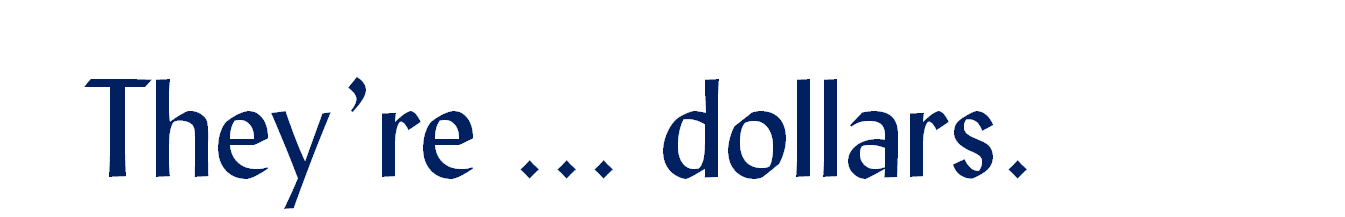 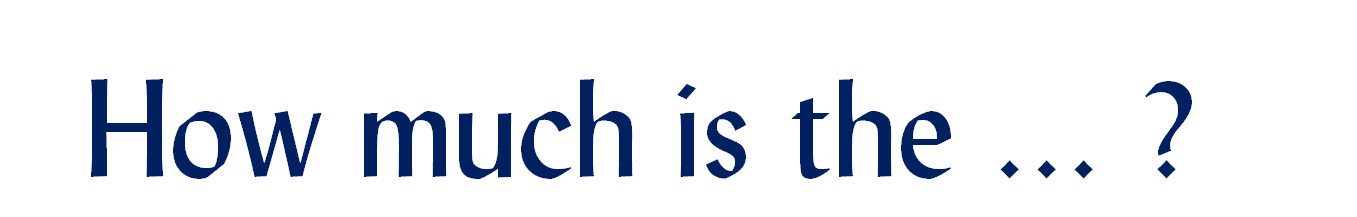 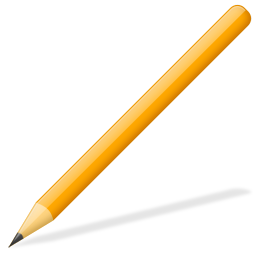 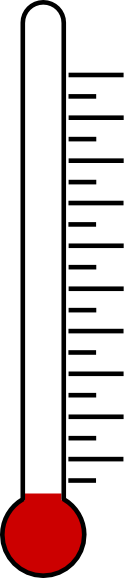 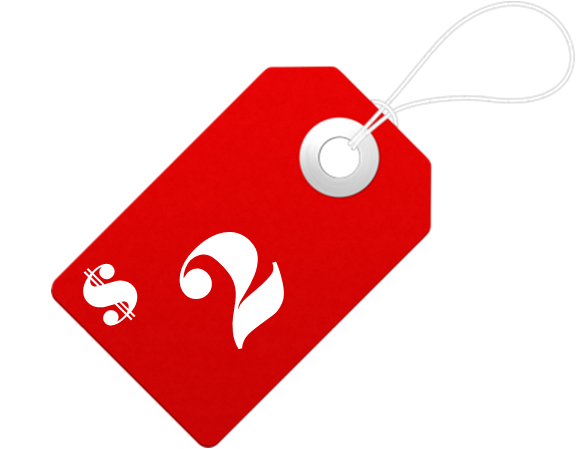 TIME’S UP
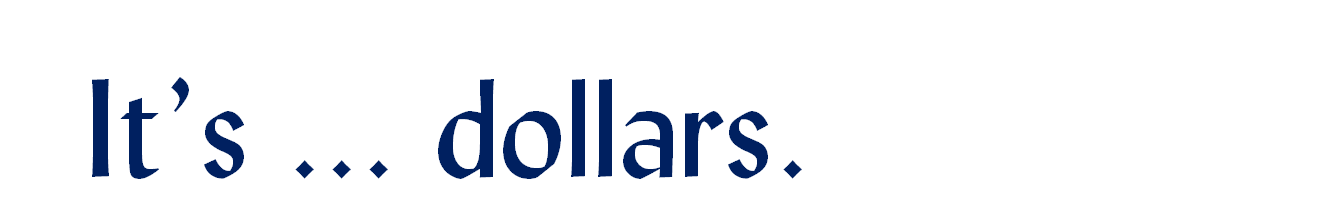 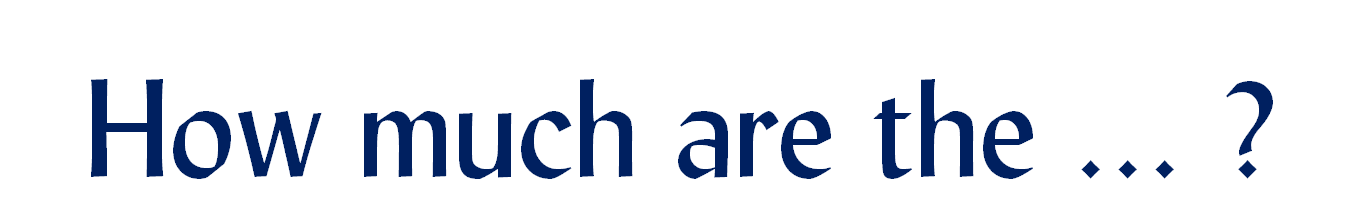 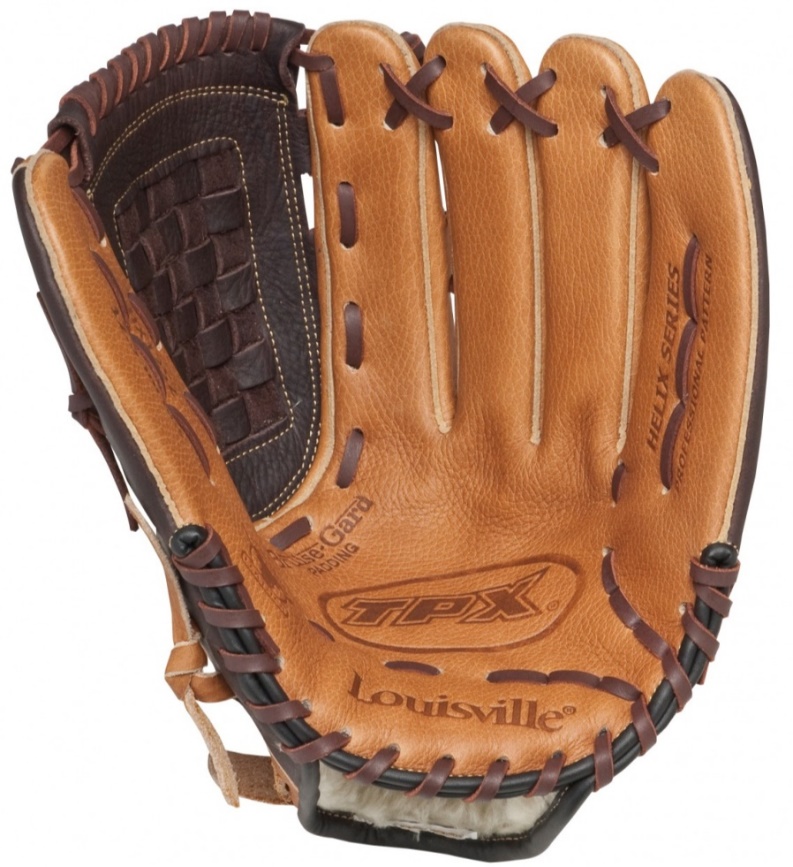 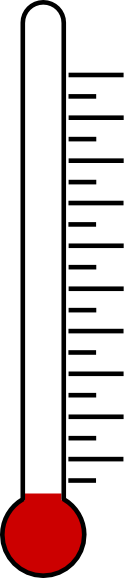 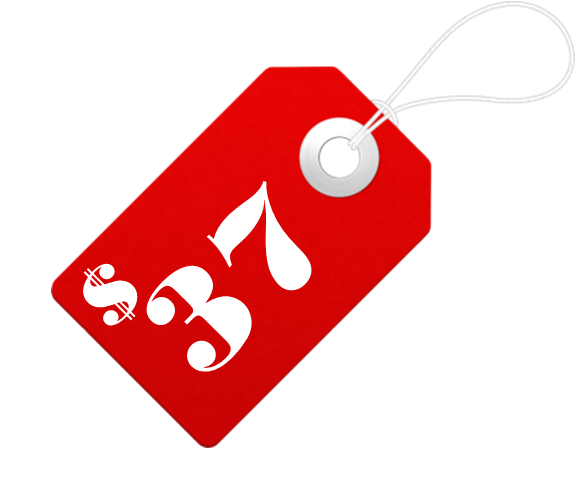 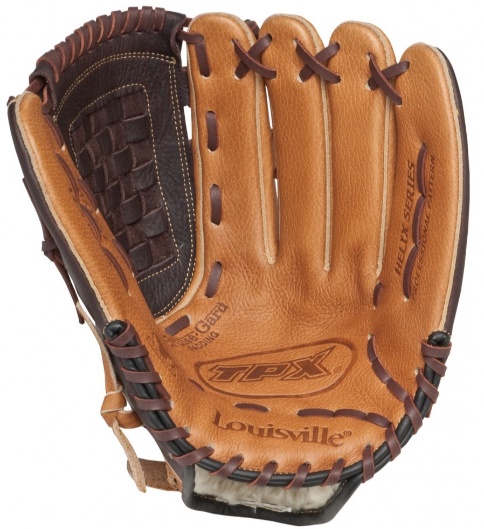 TIME’S UP
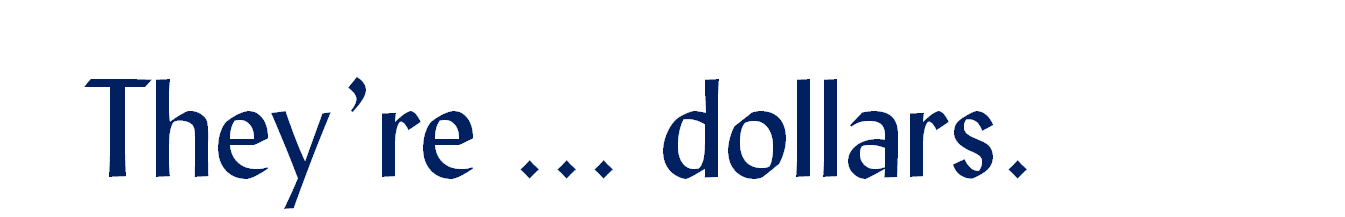 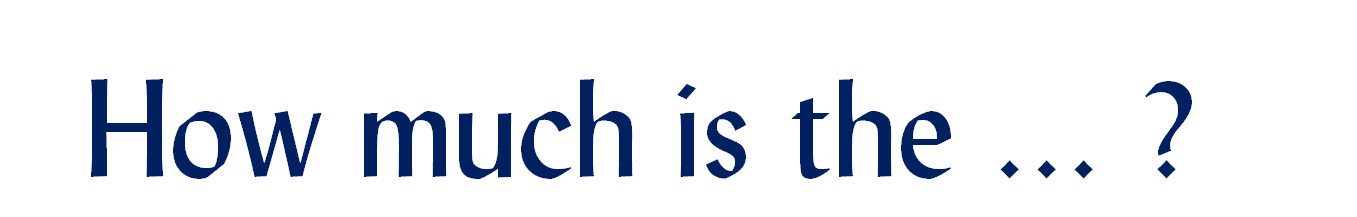 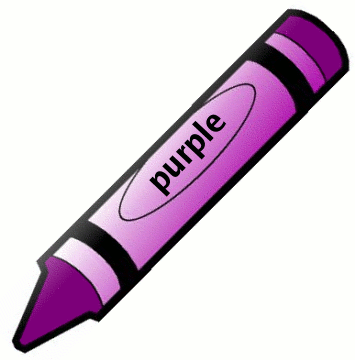 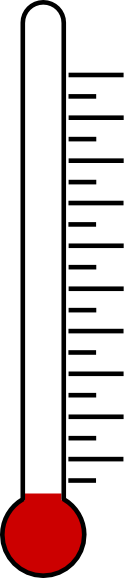 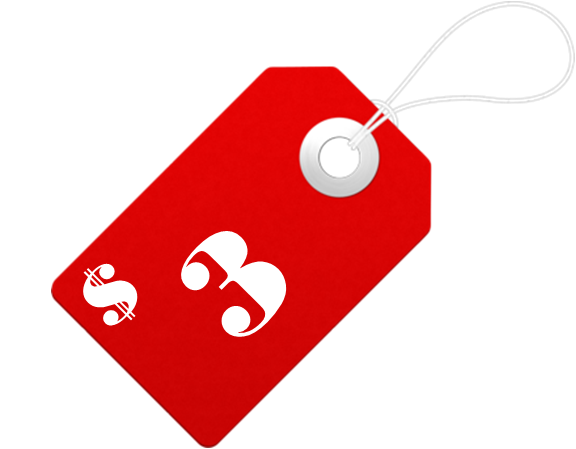 TIME’S UP
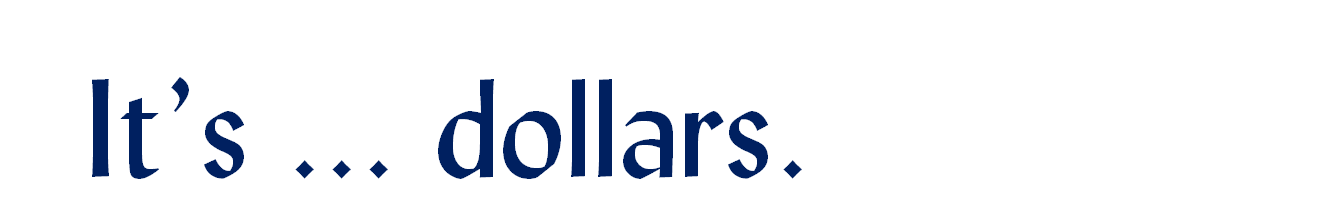 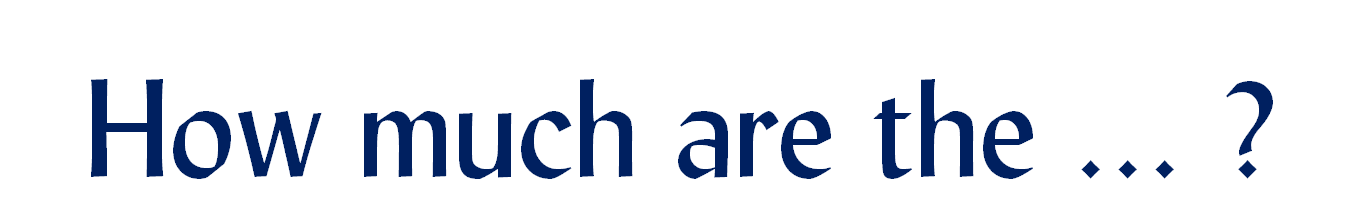 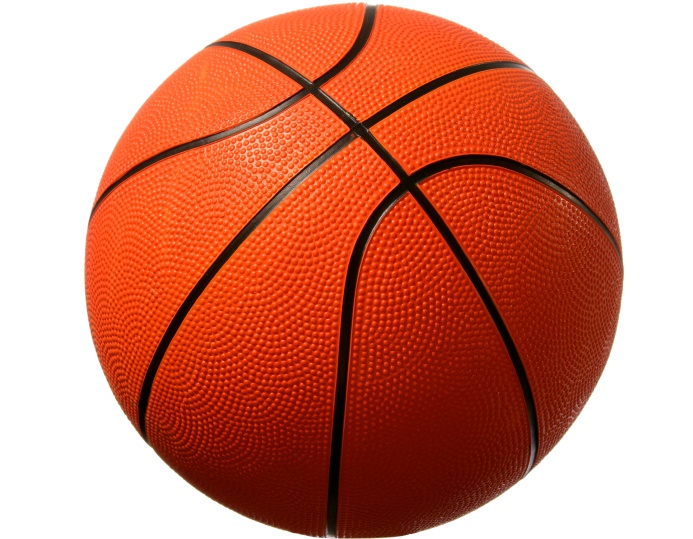 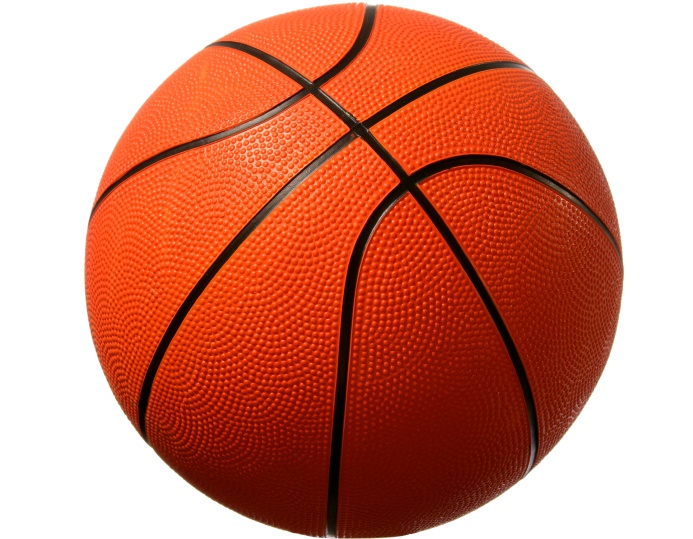 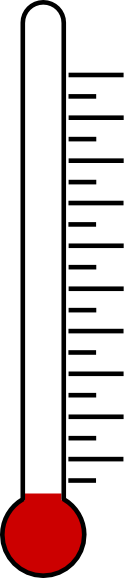 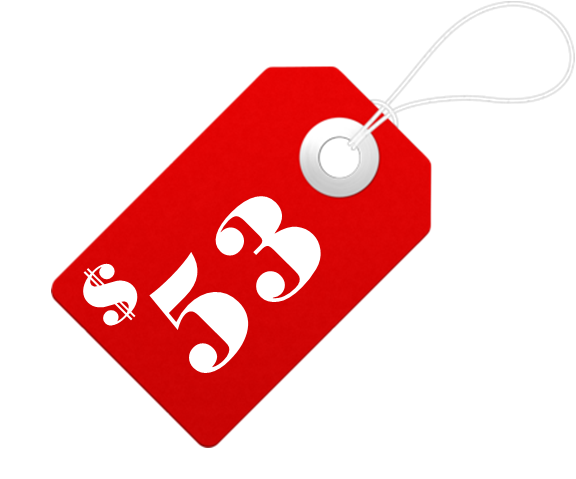 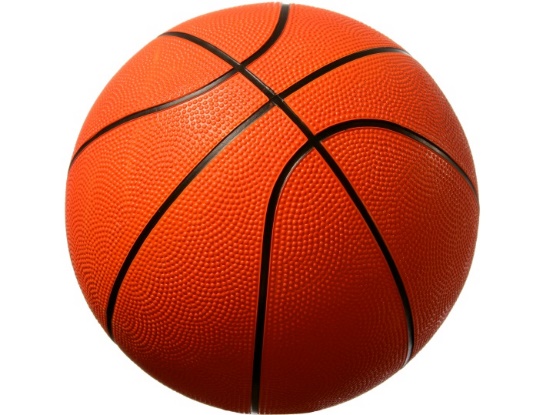 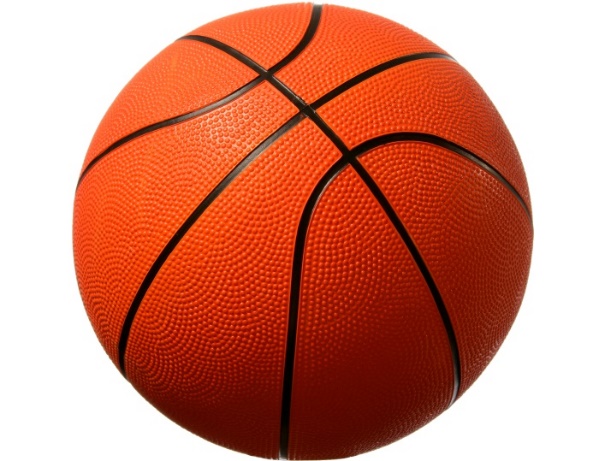 TIME’S UP
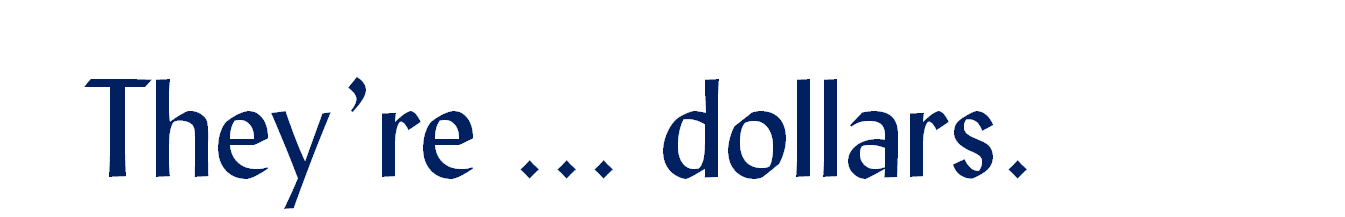 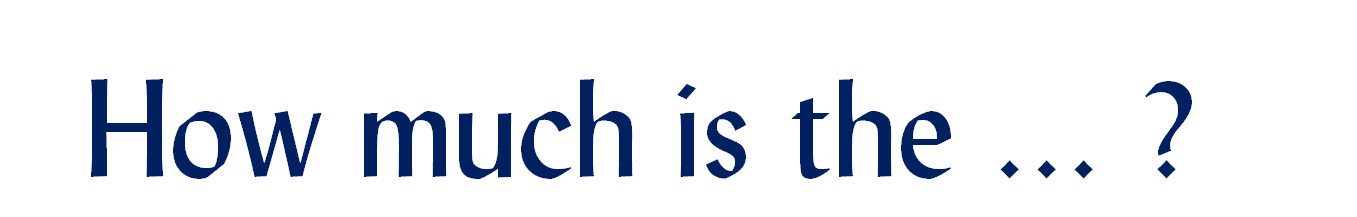 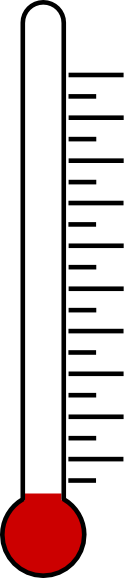 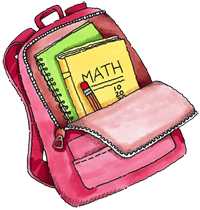 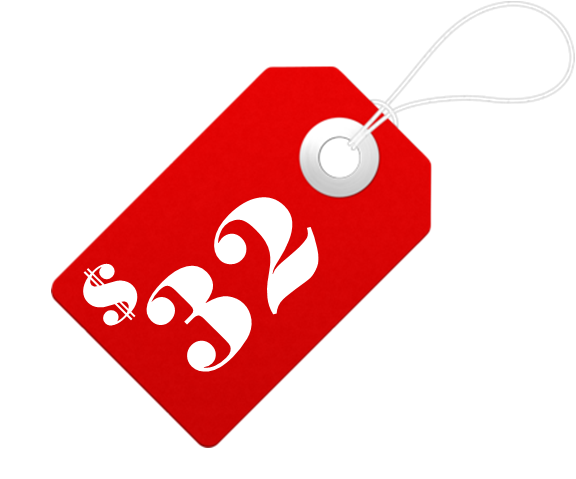 TIME’S UP
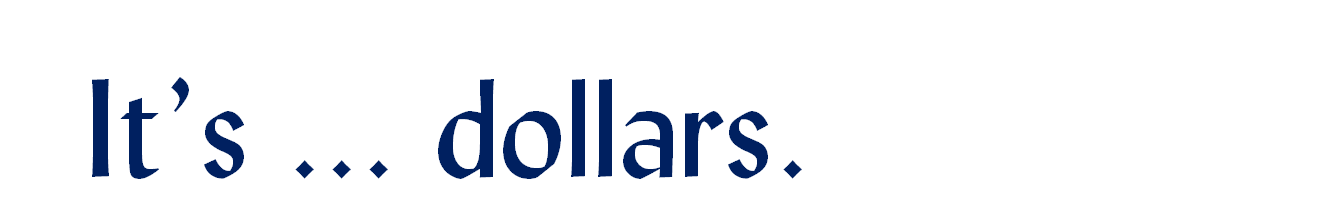 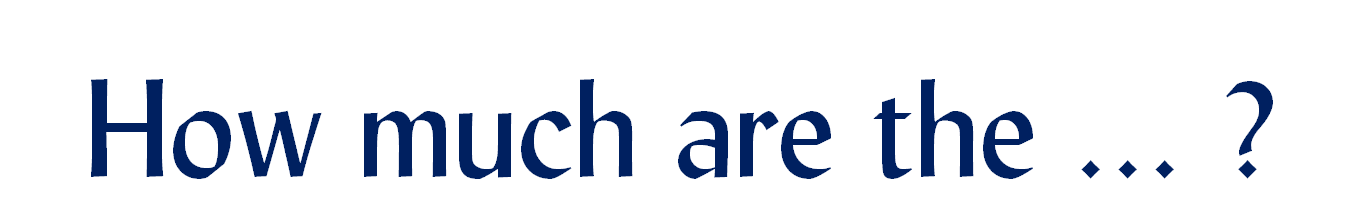 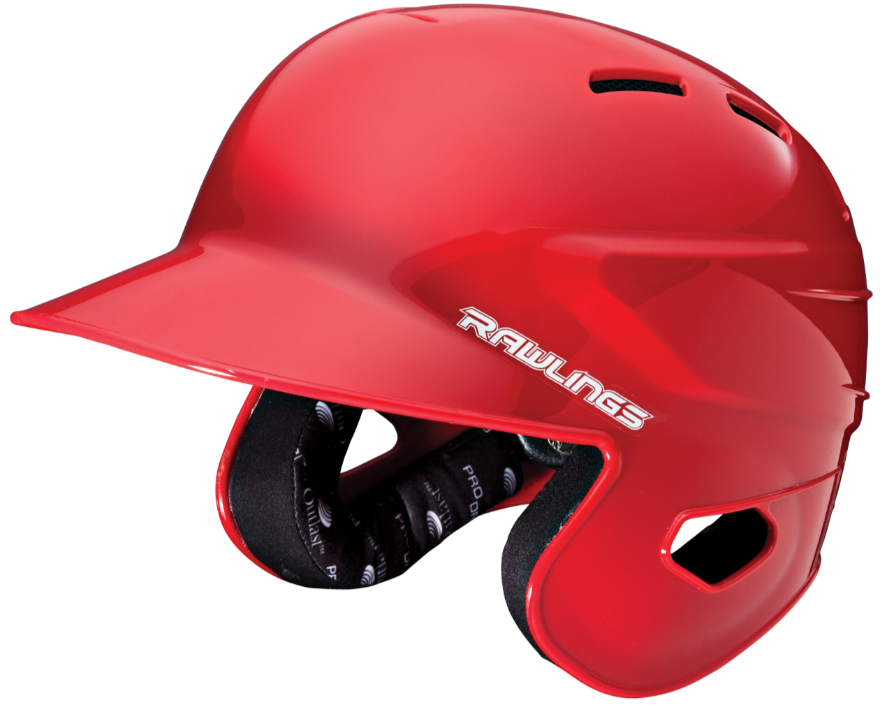 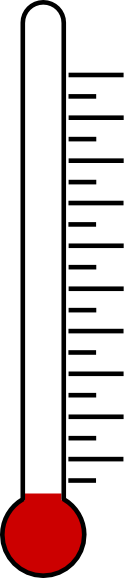 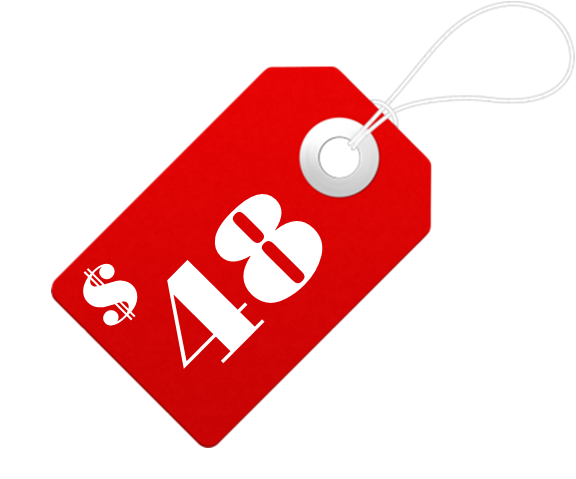 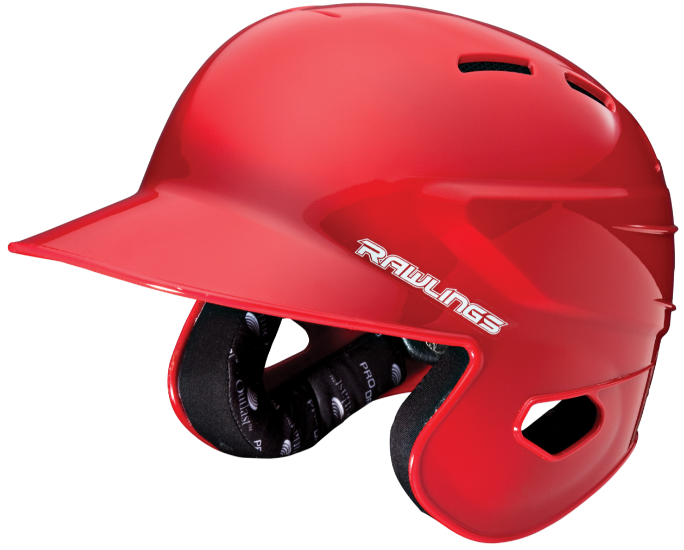 TIME’S UP
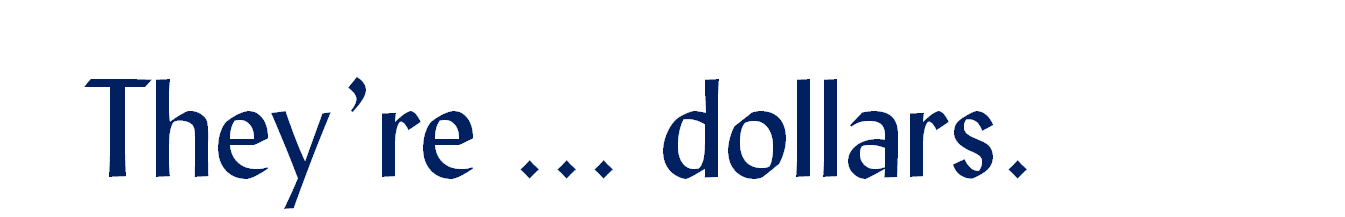 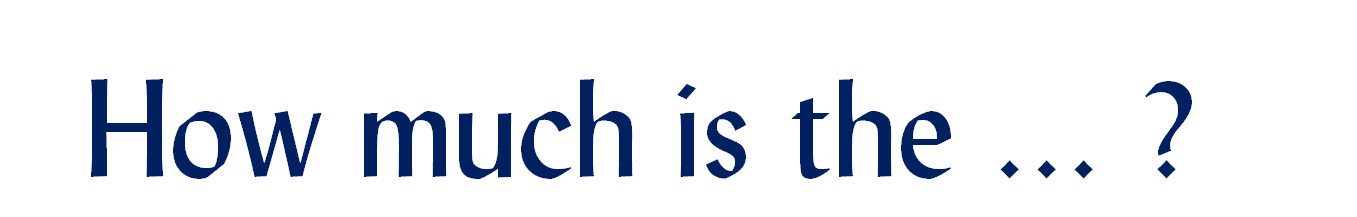 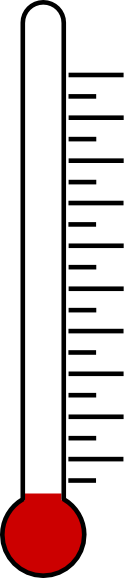 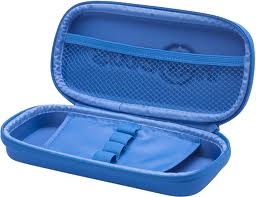 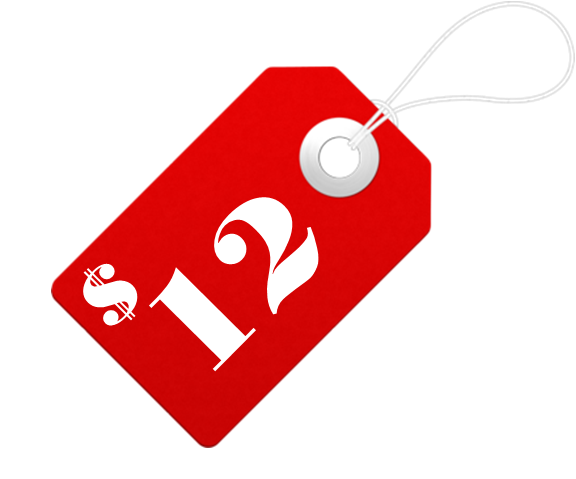 TIME’S UP
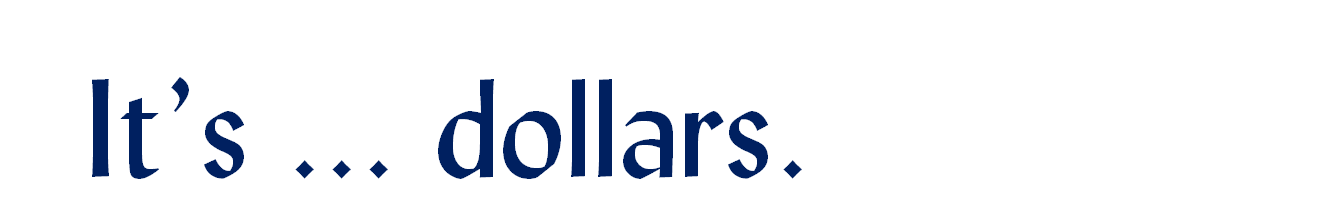 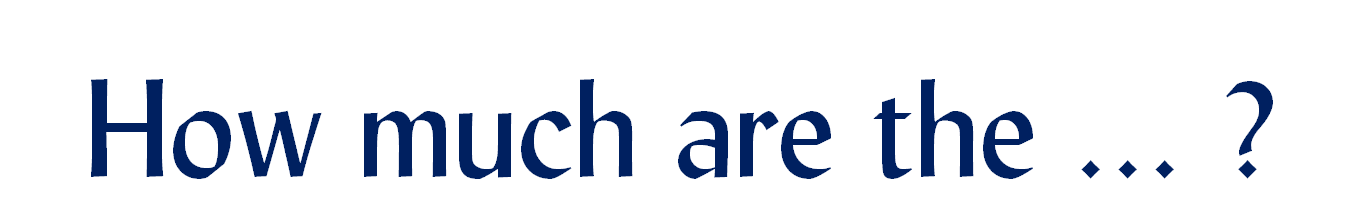 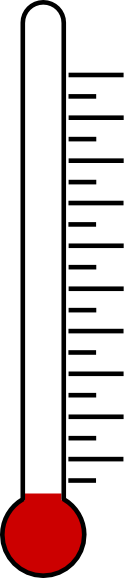 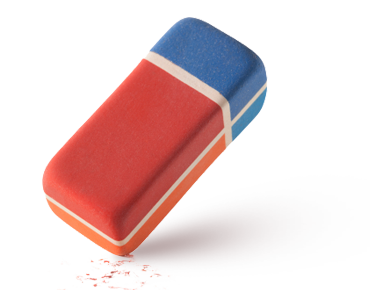 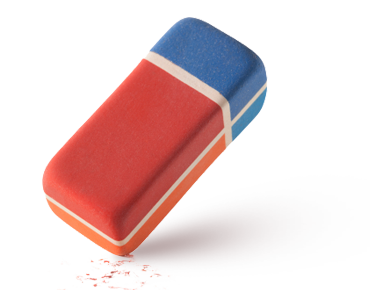 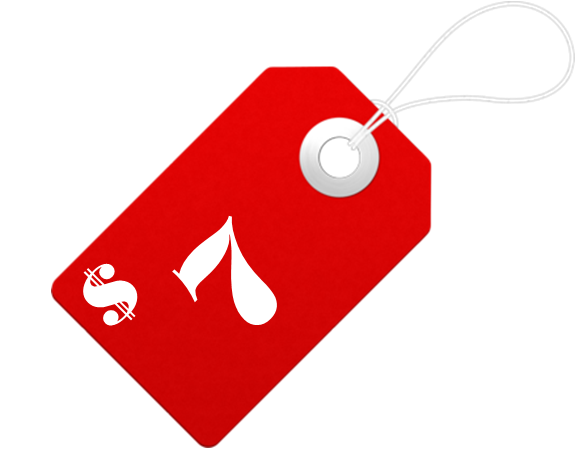 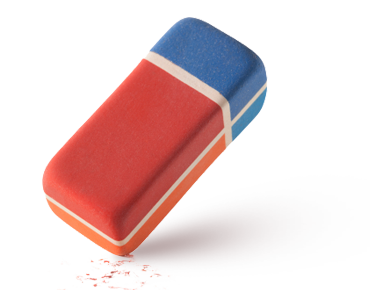 TIME’S UP
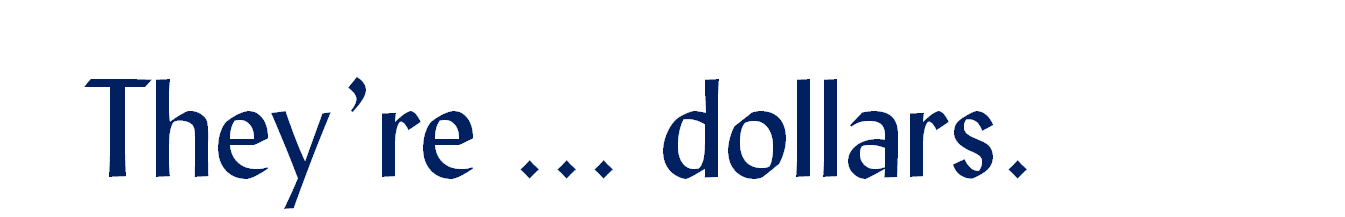 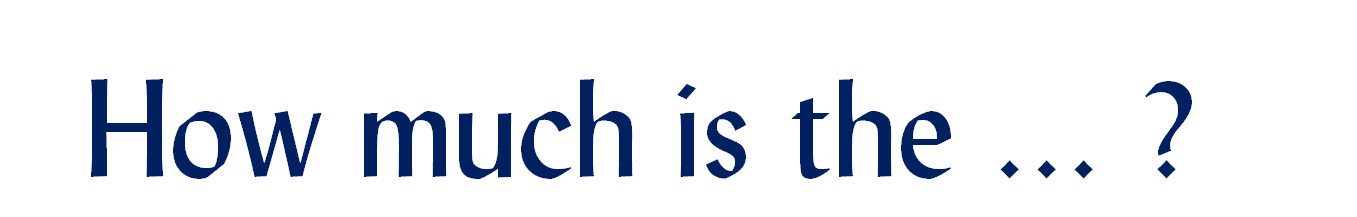 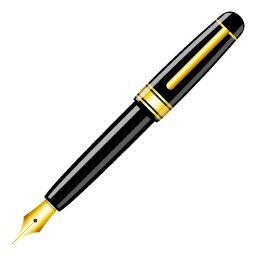 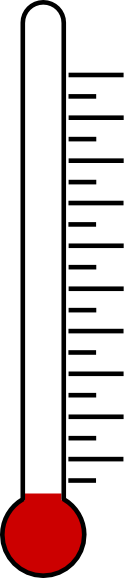 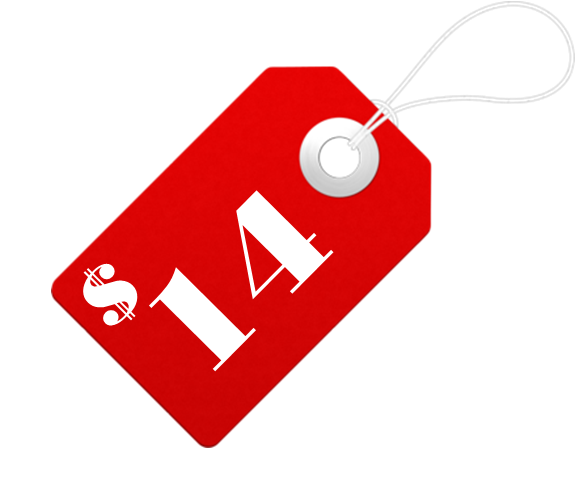 TIME’S UP
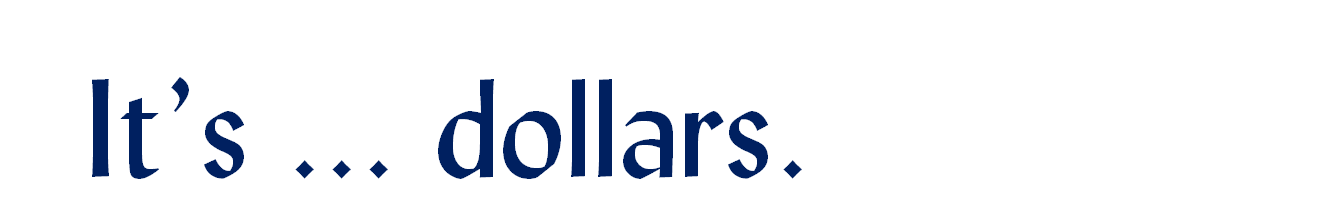 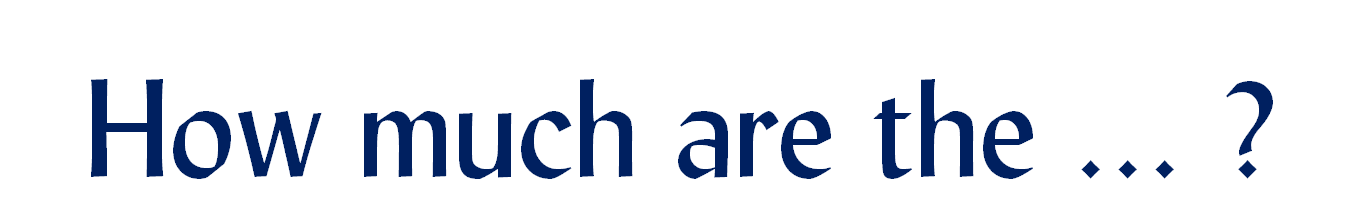 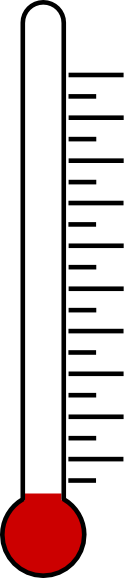 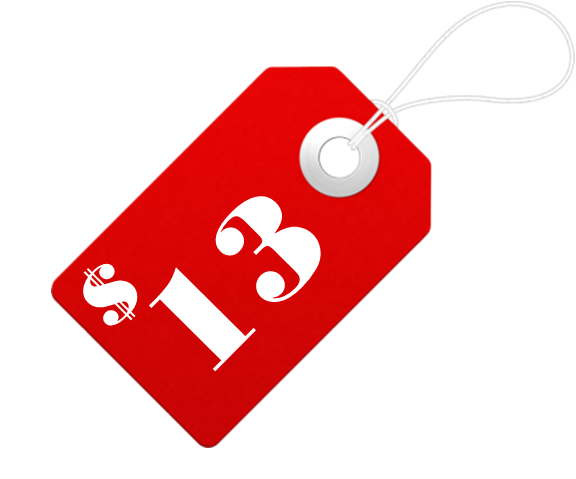 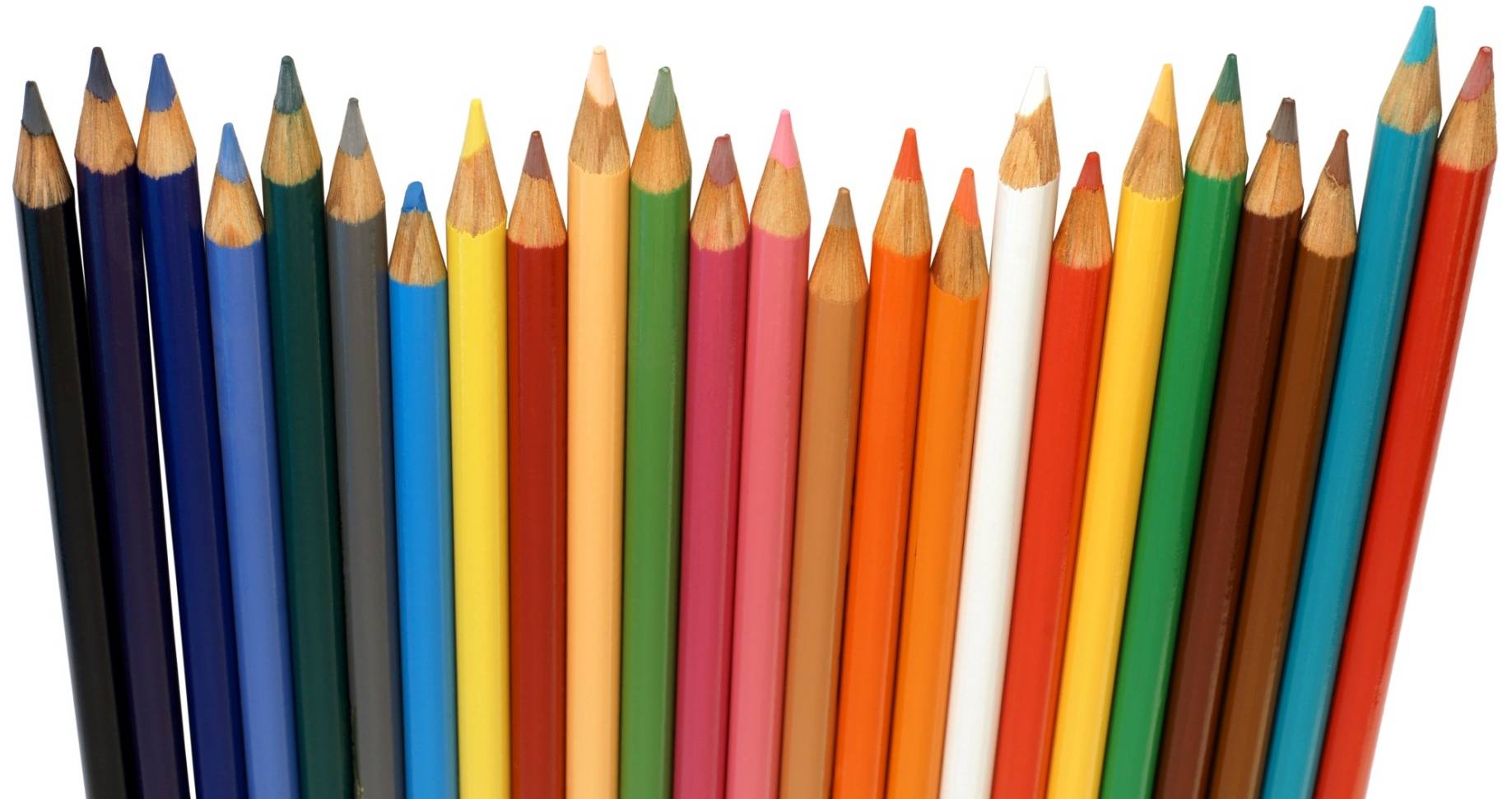 TIME’S UP
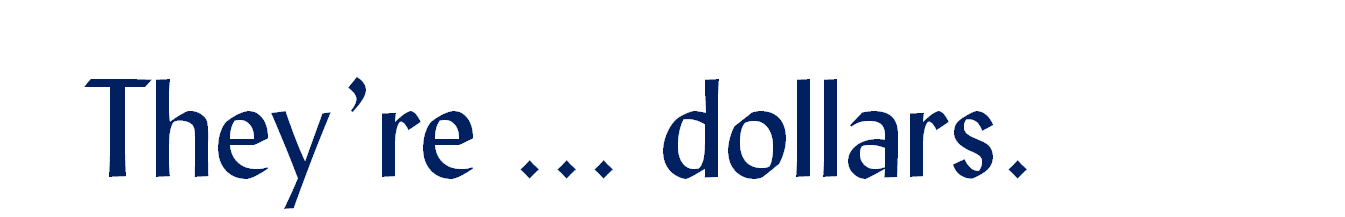 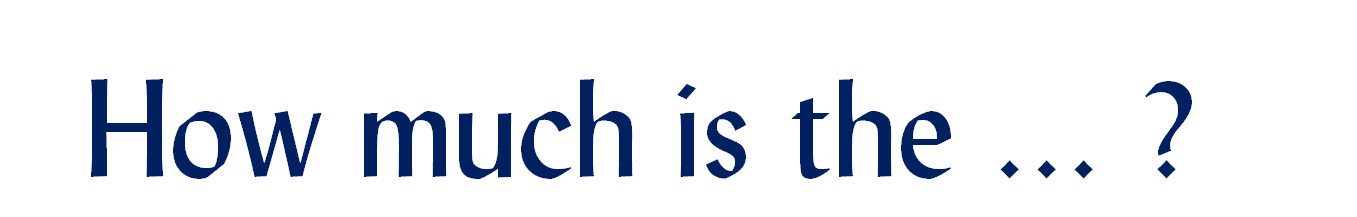 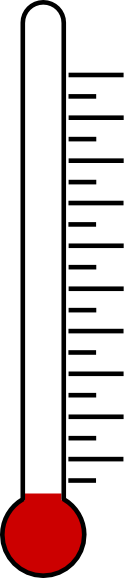 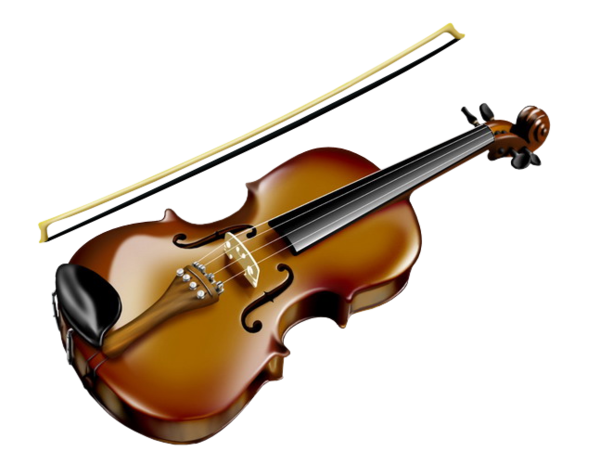 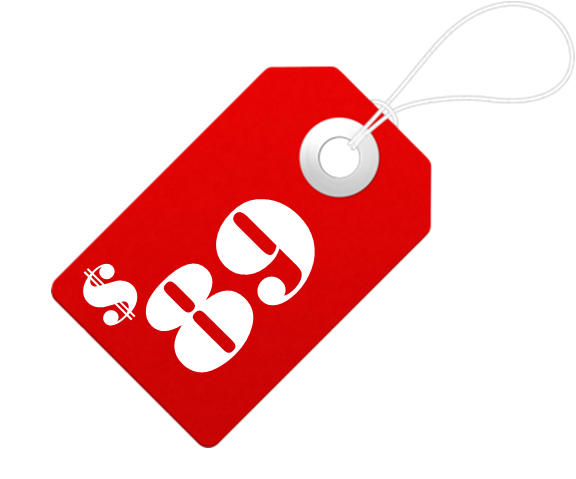 TIME’S UP
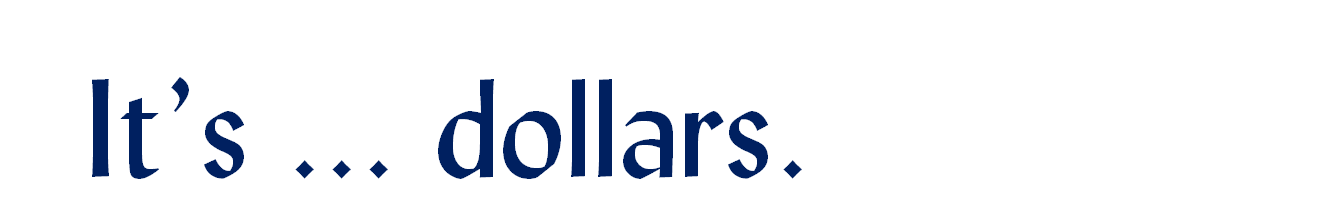 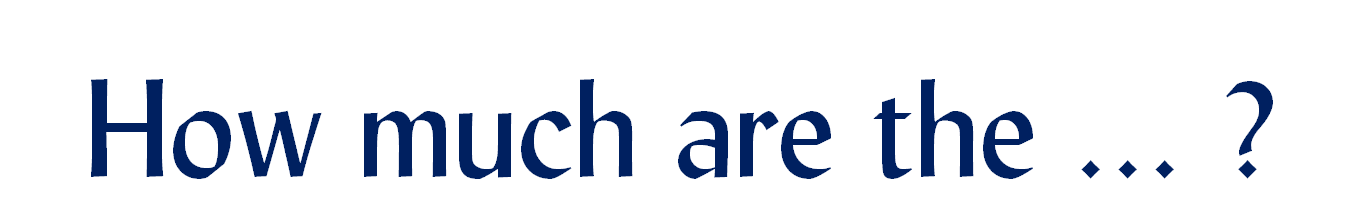 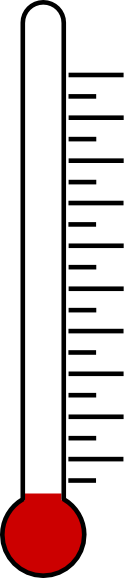 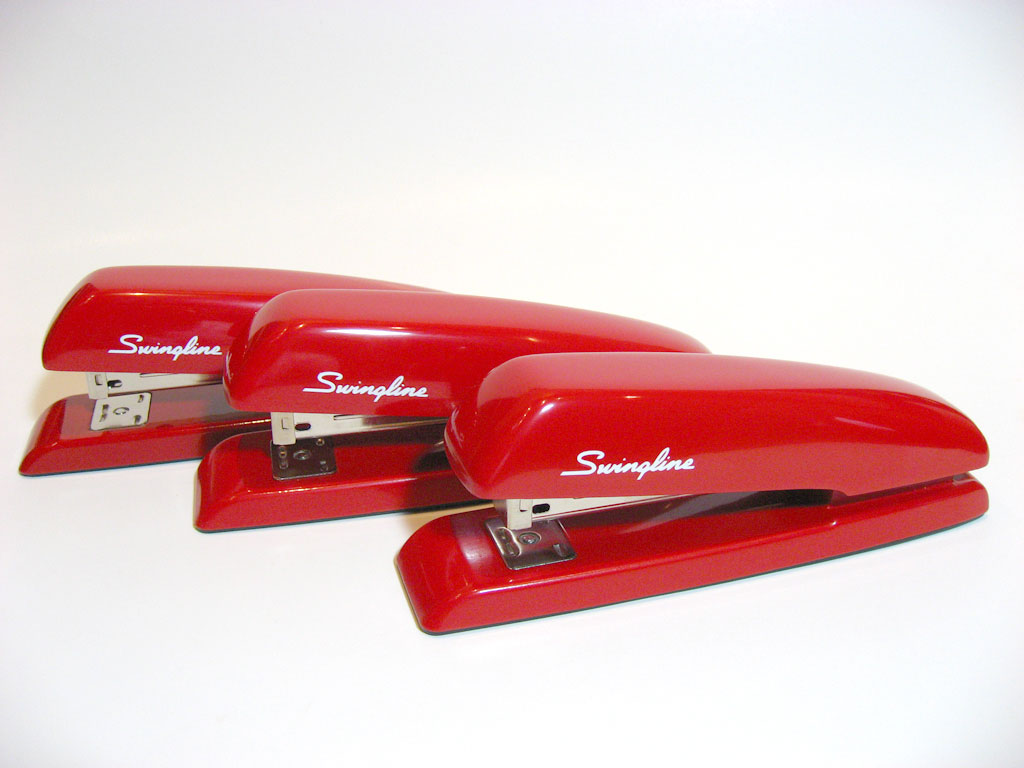 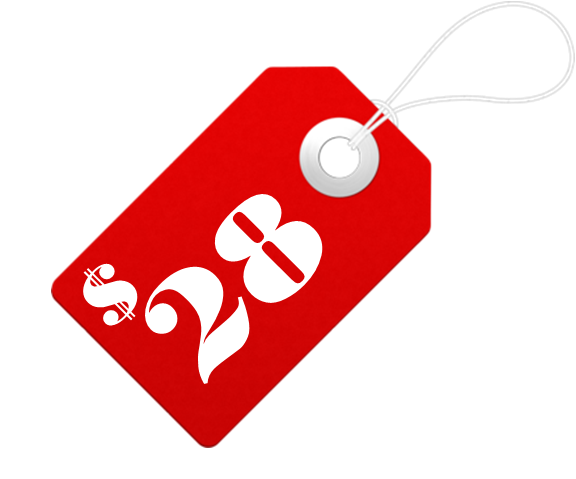 TIME’S UP
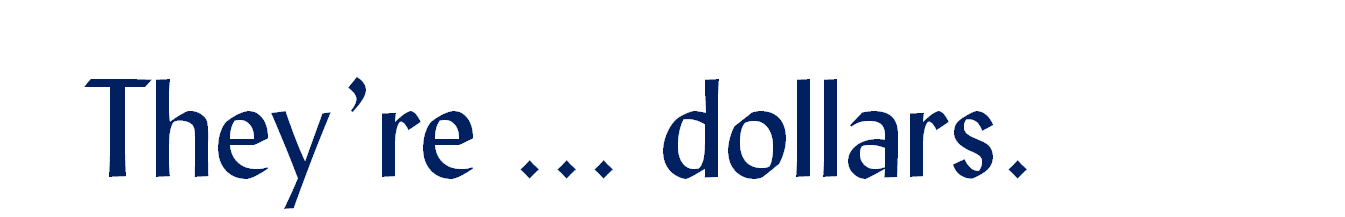 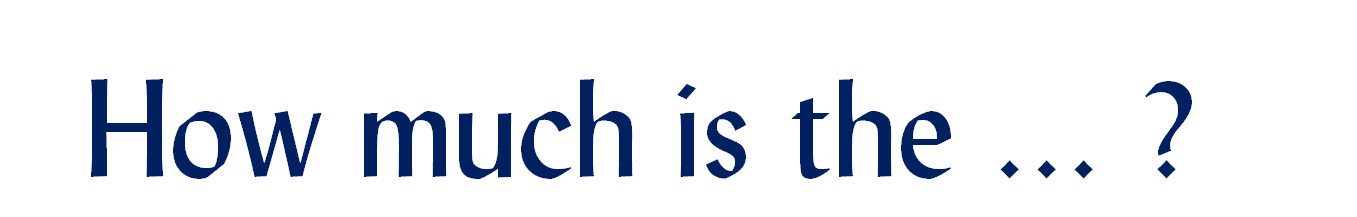 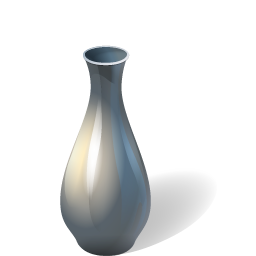 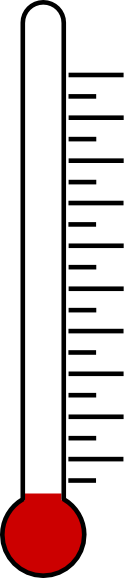 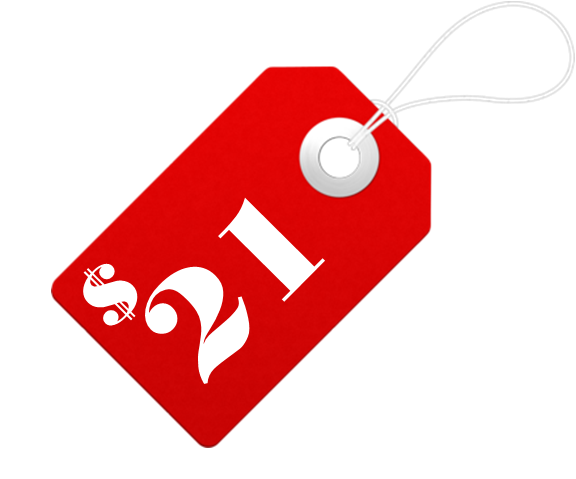 TIME’S UP
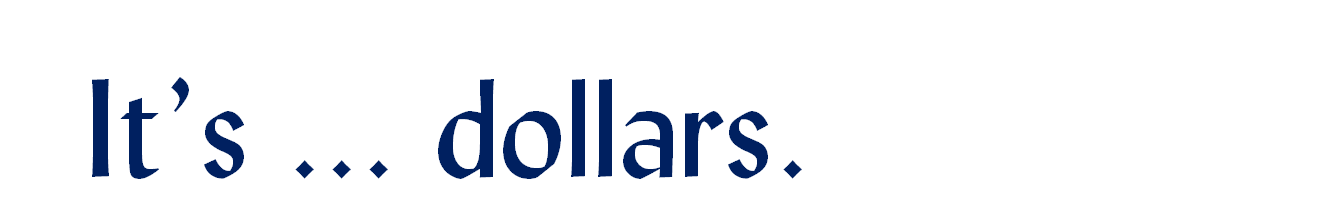 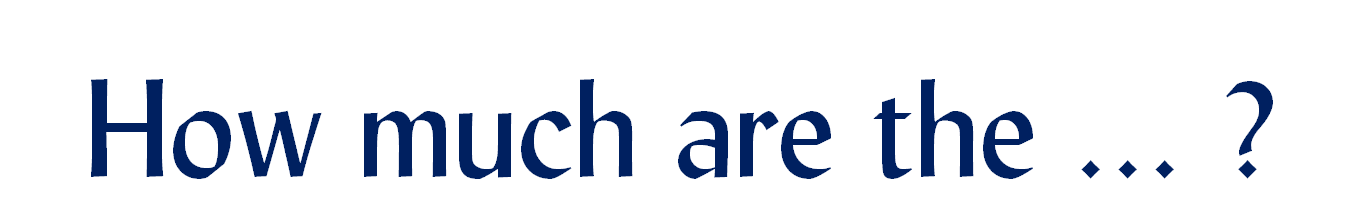 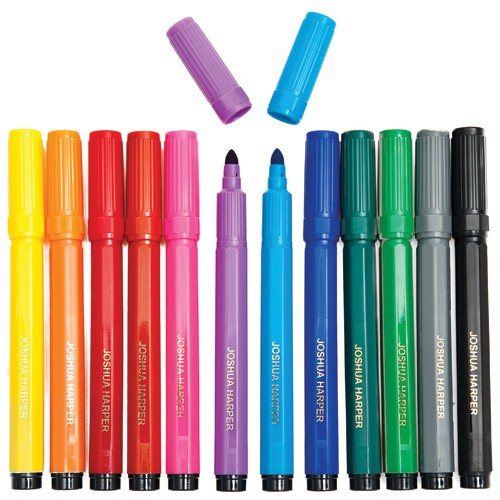 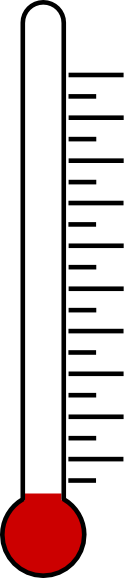 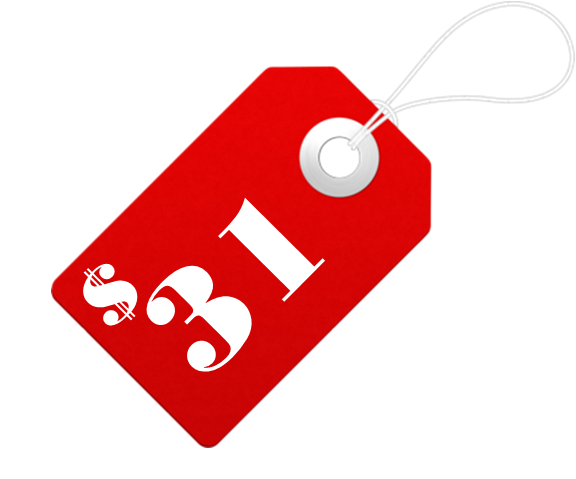 TIME’S UP
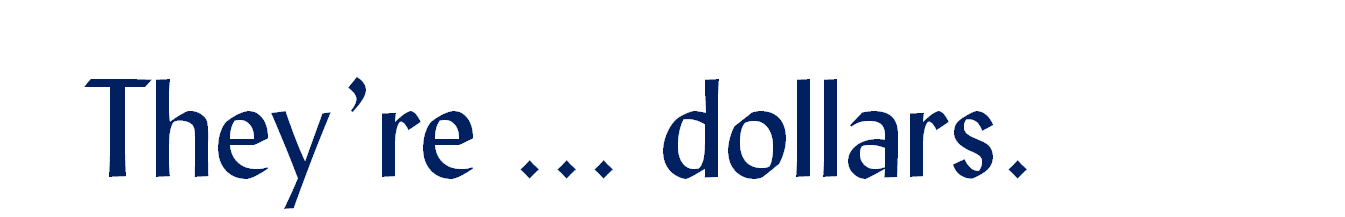 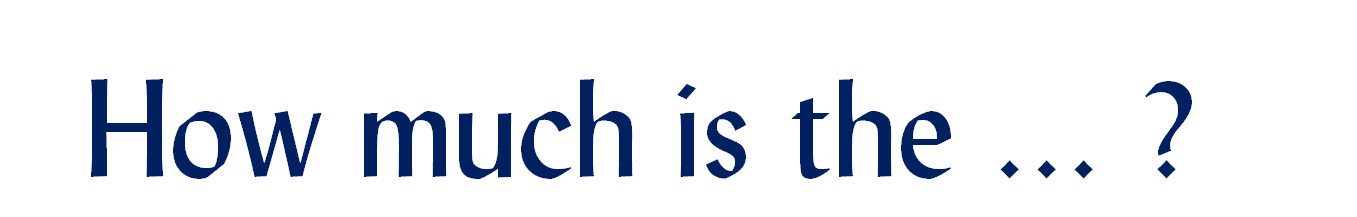 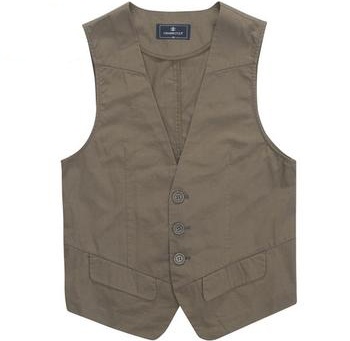 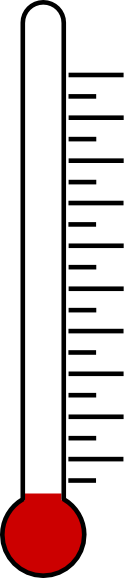 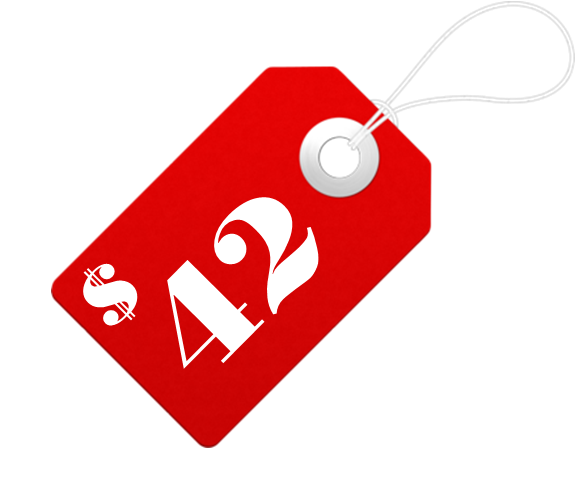 TIME’S UP
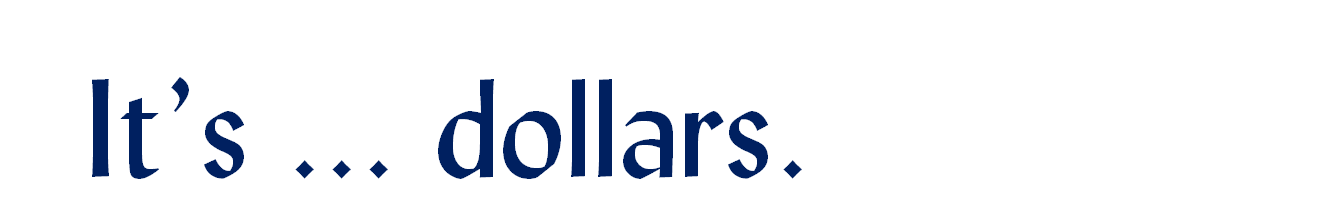 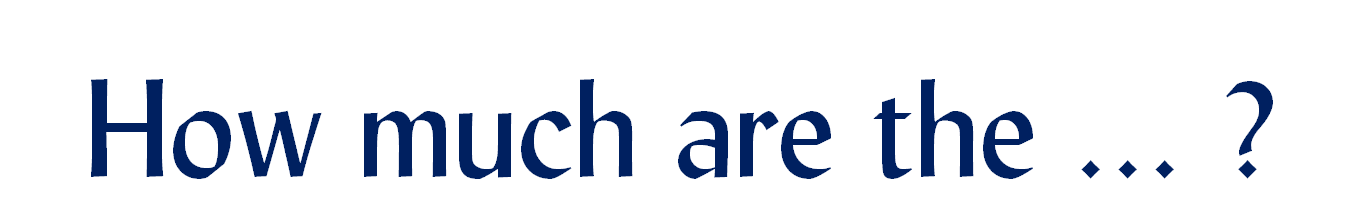 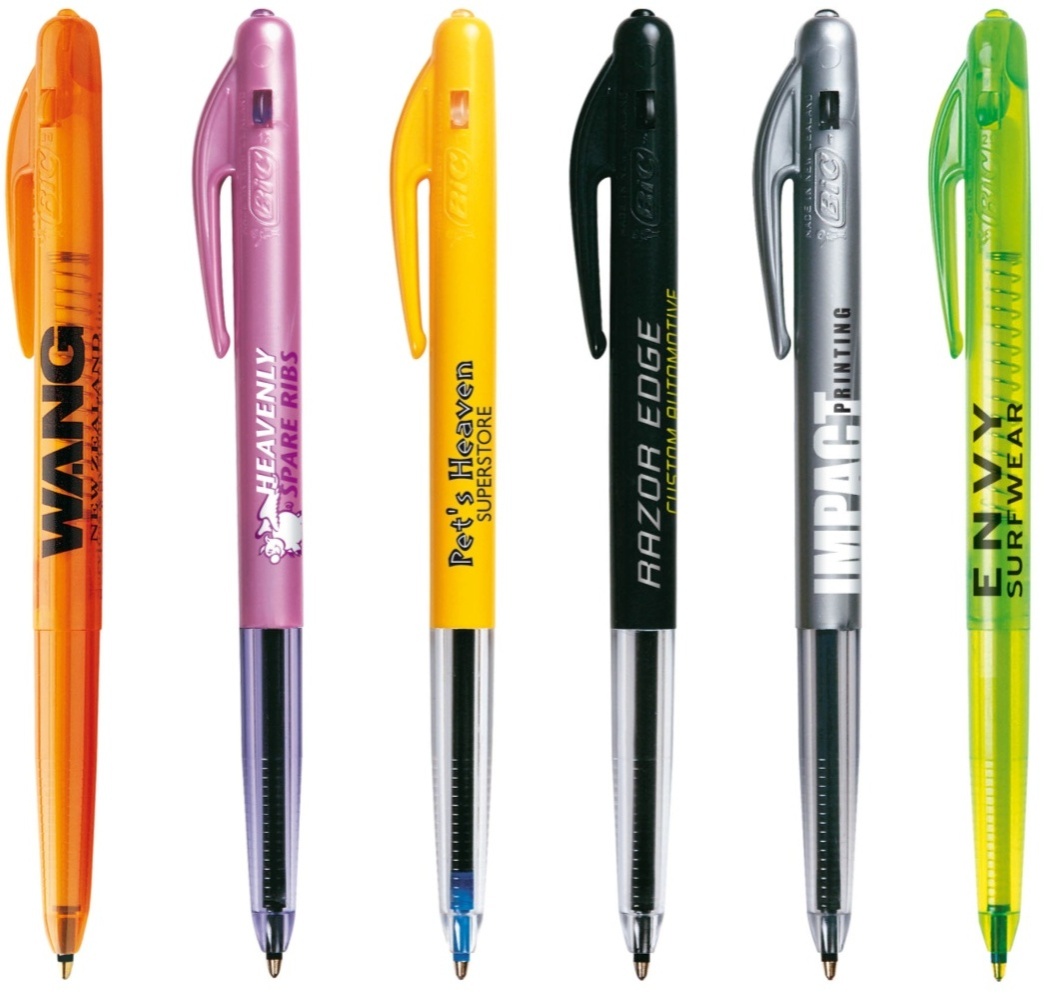 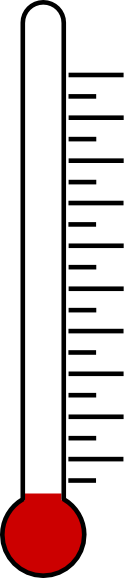 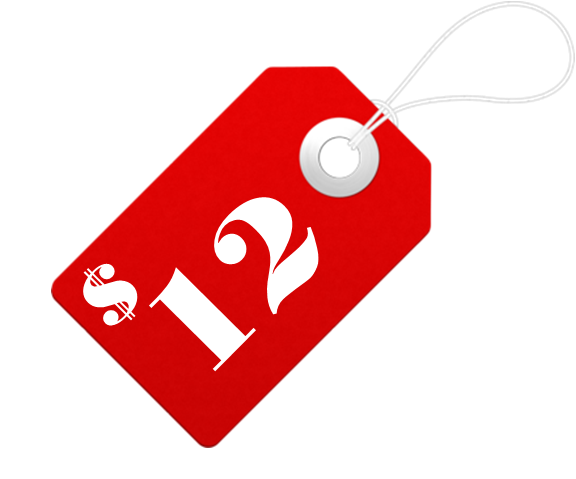 TIME’S UP
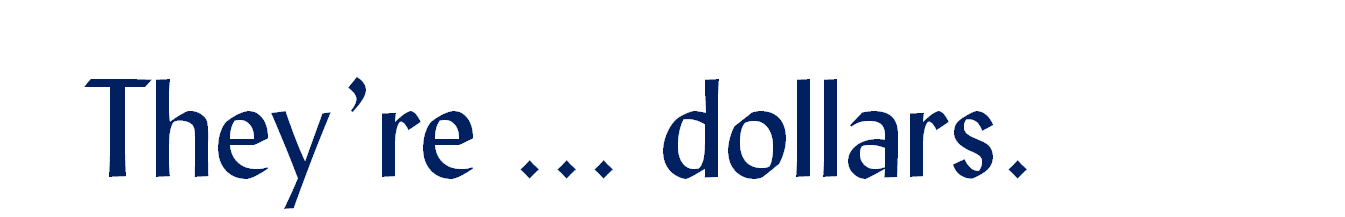 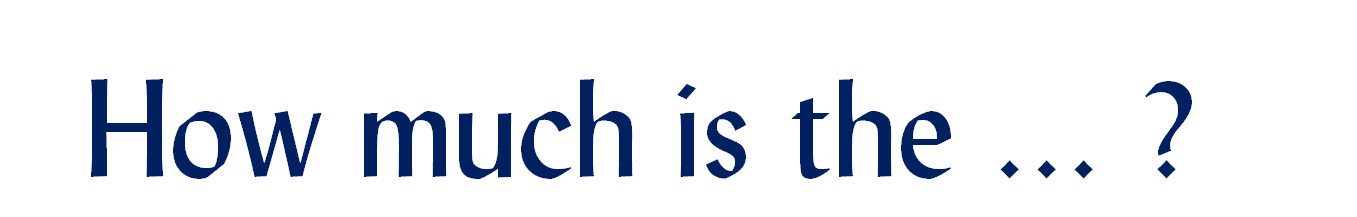 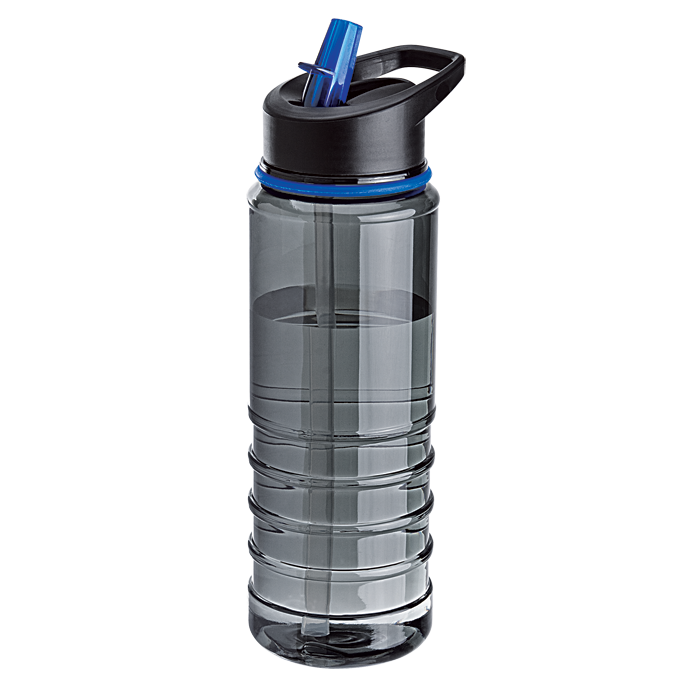 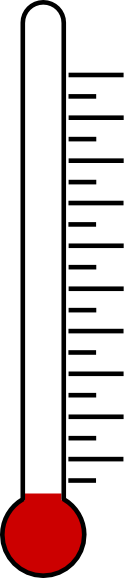 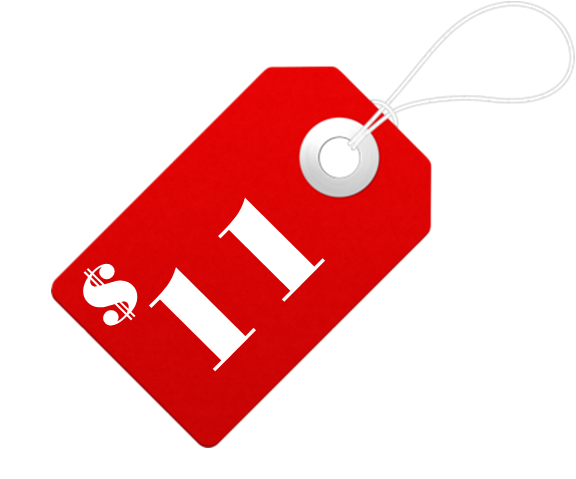 TIME’S UP
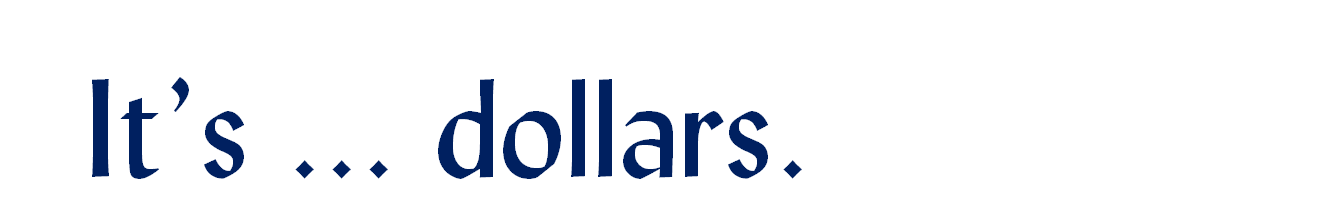 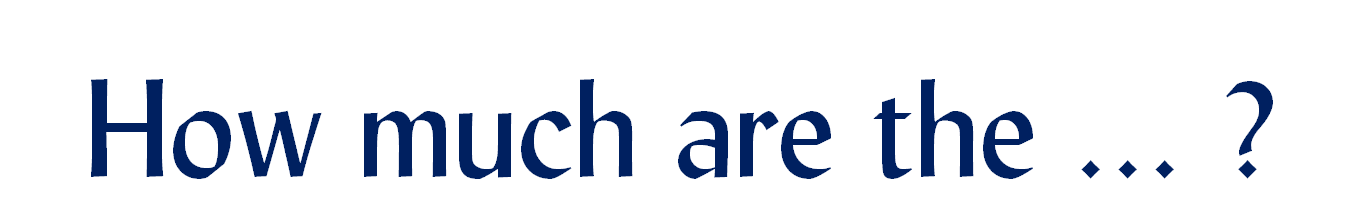 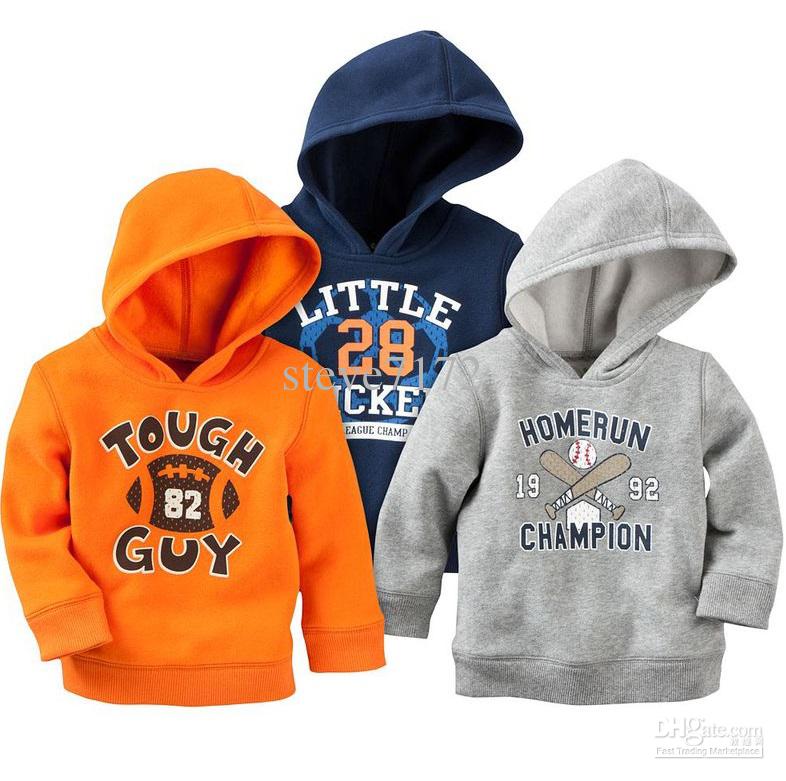 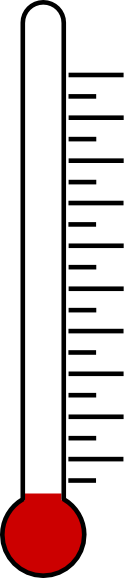 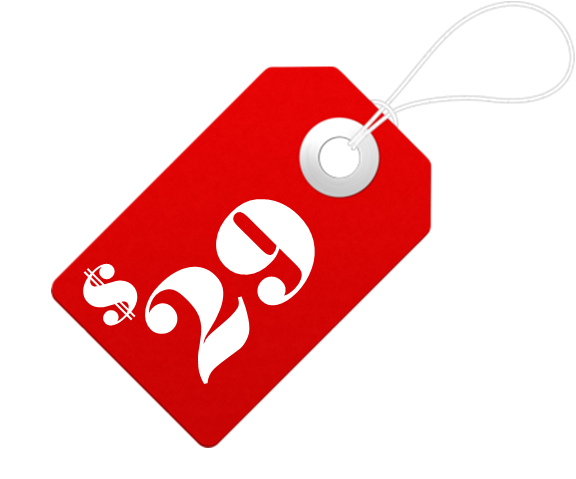 TIME’S UP
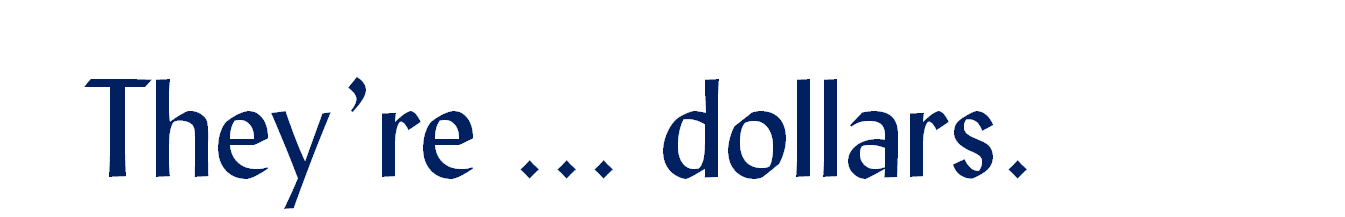 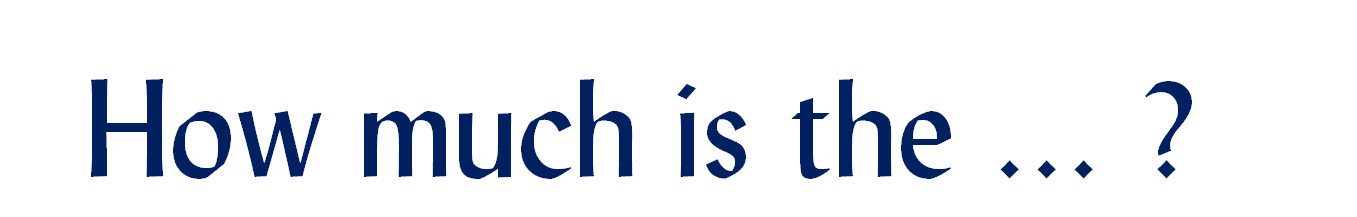 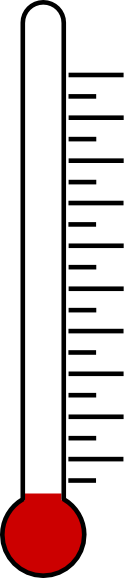 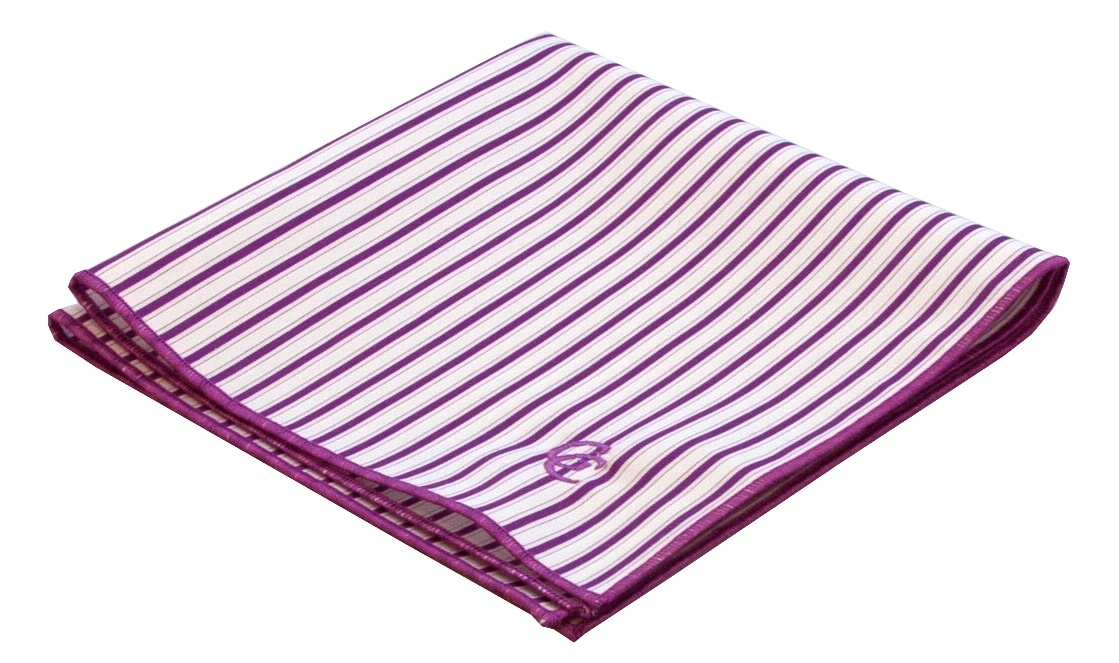 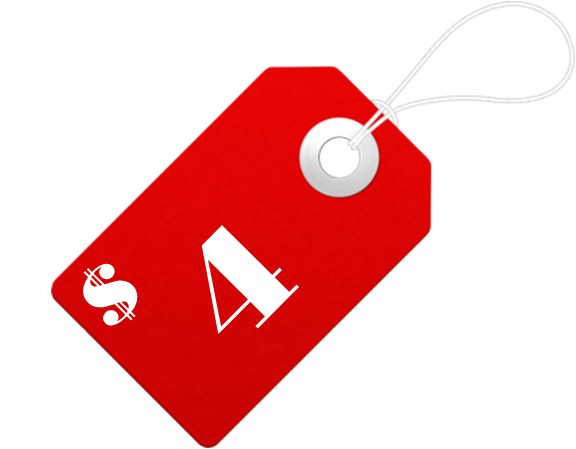 TIME’S UP
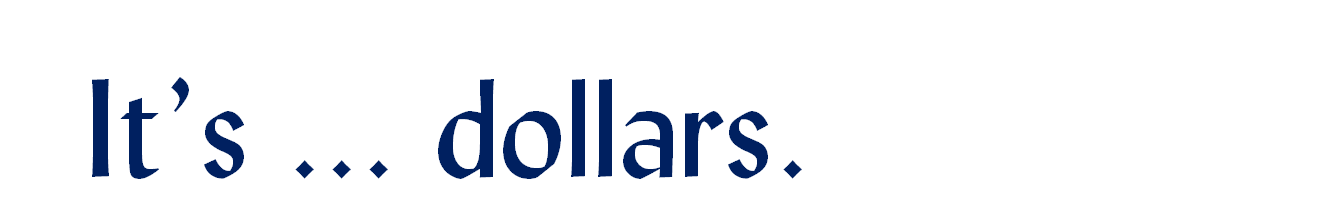 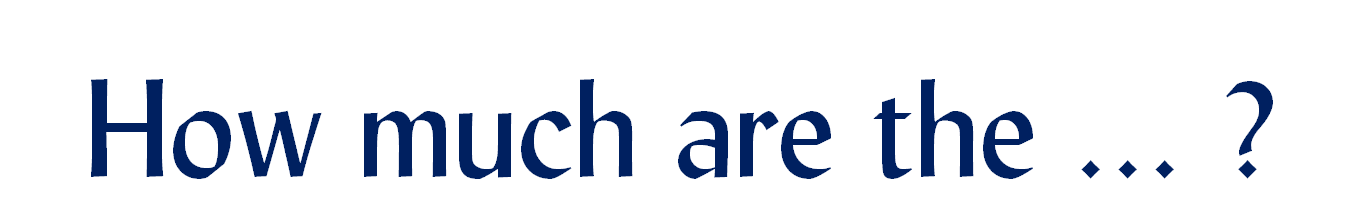 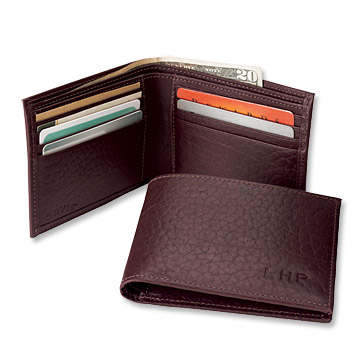 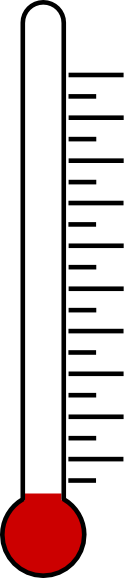 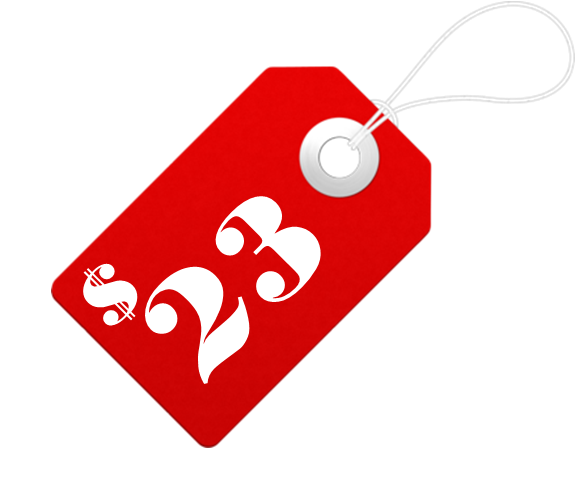 TIME’S UP
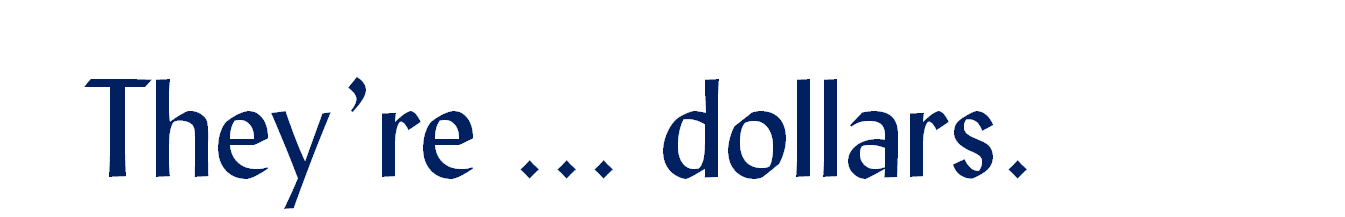 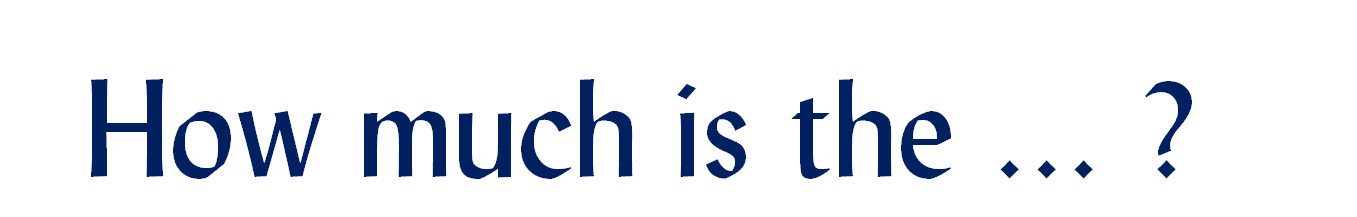 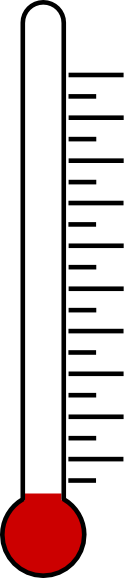 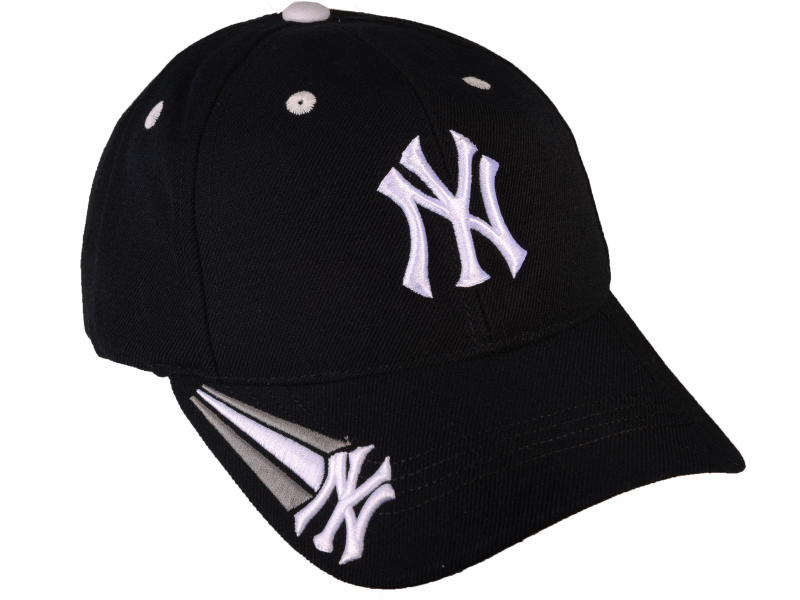 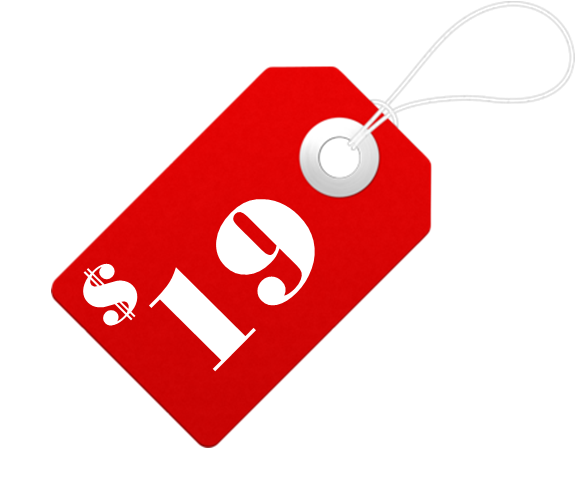 TIME’S UP
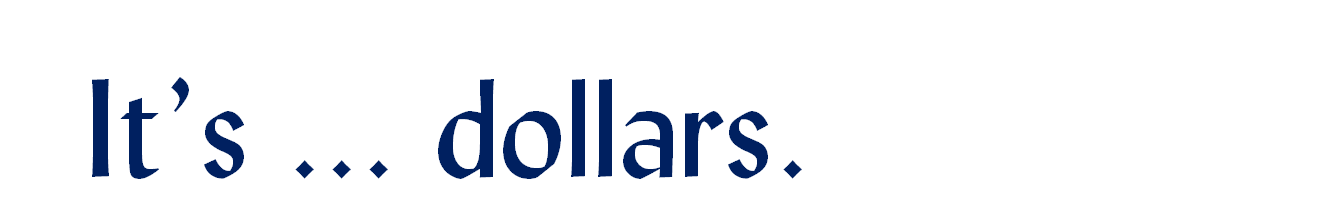 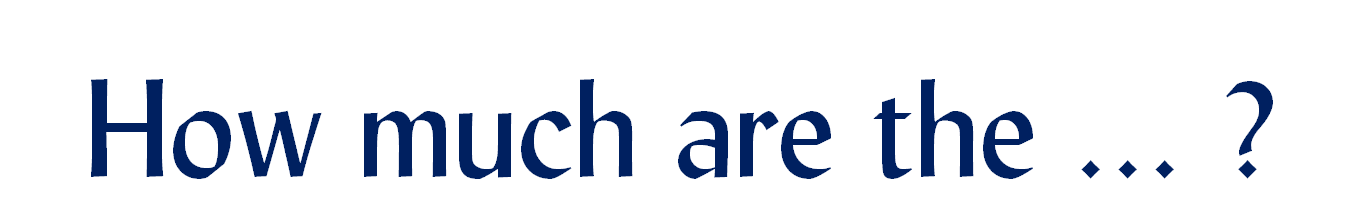 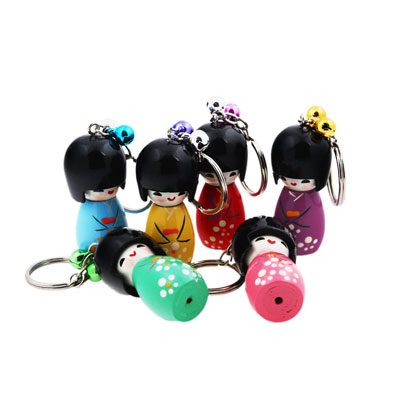 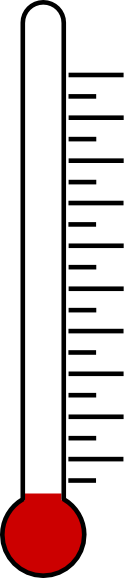 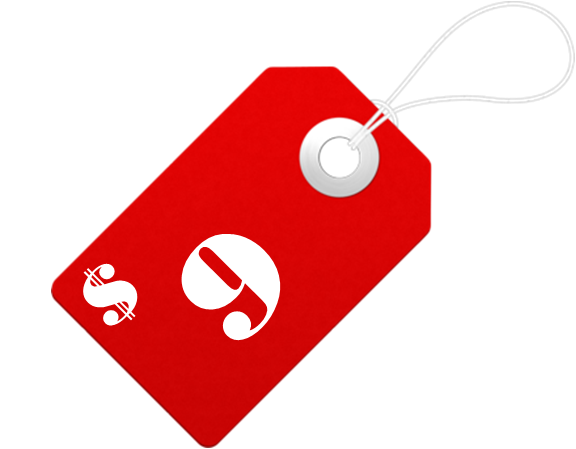 TIME’S UP
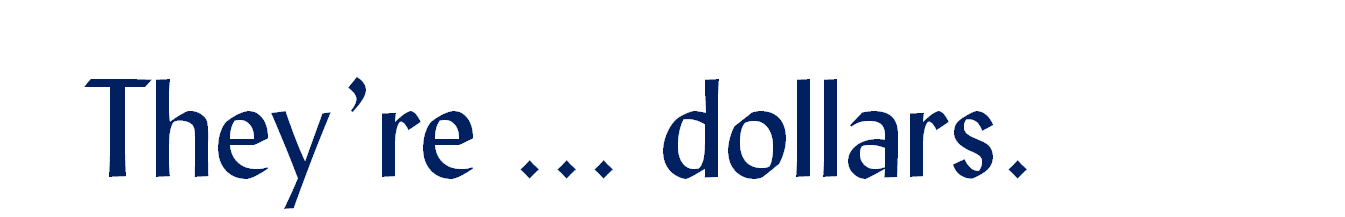 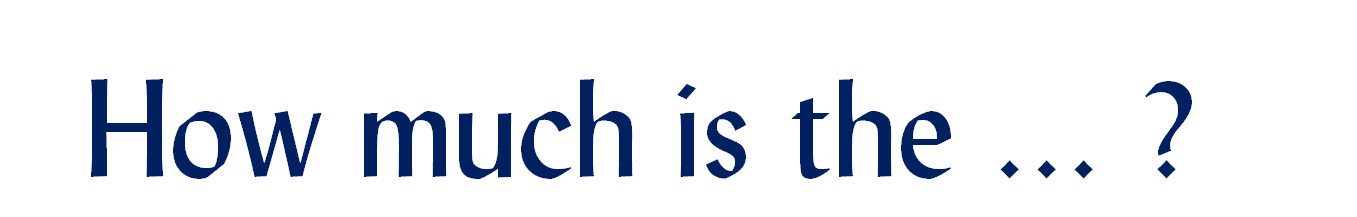 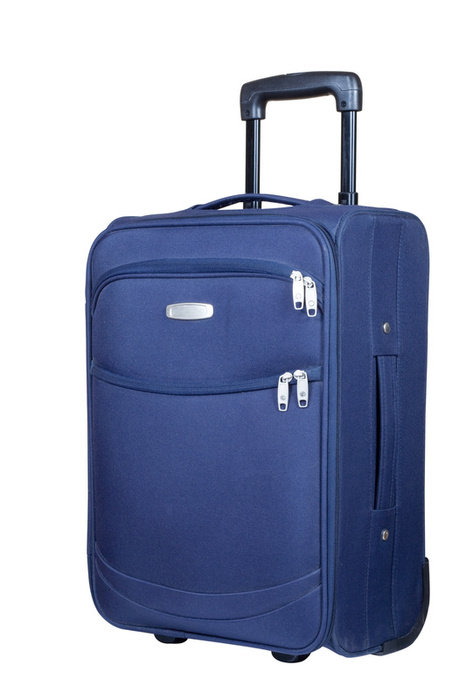 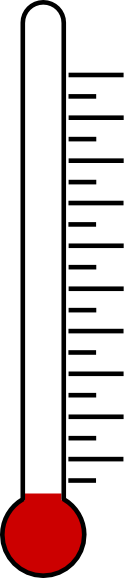 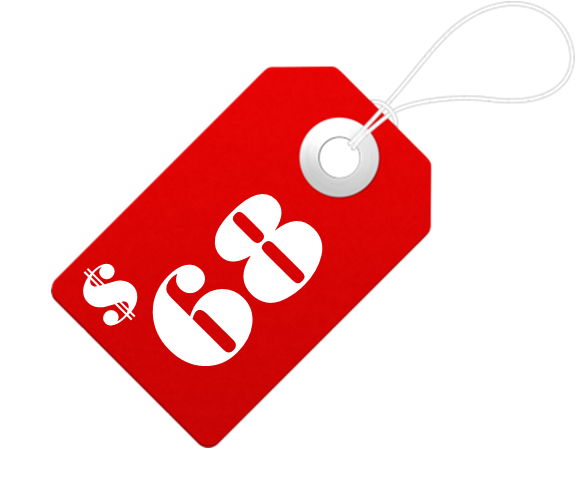 TIME’S UP
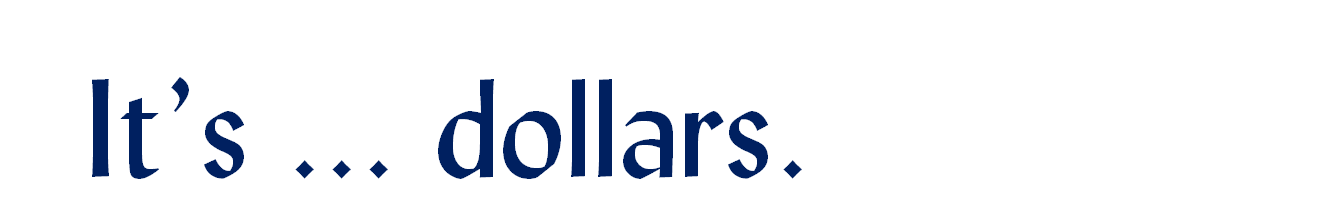 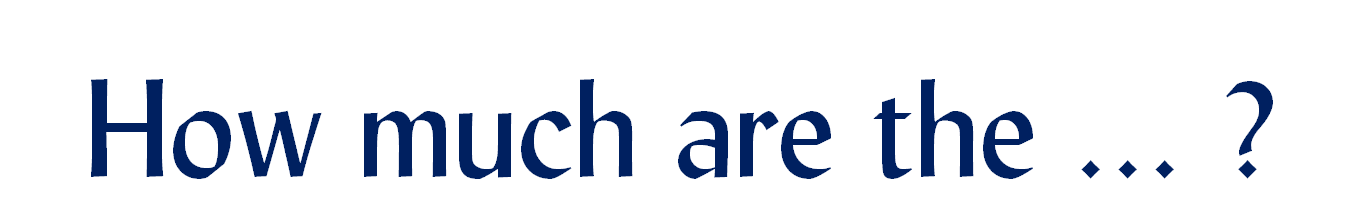 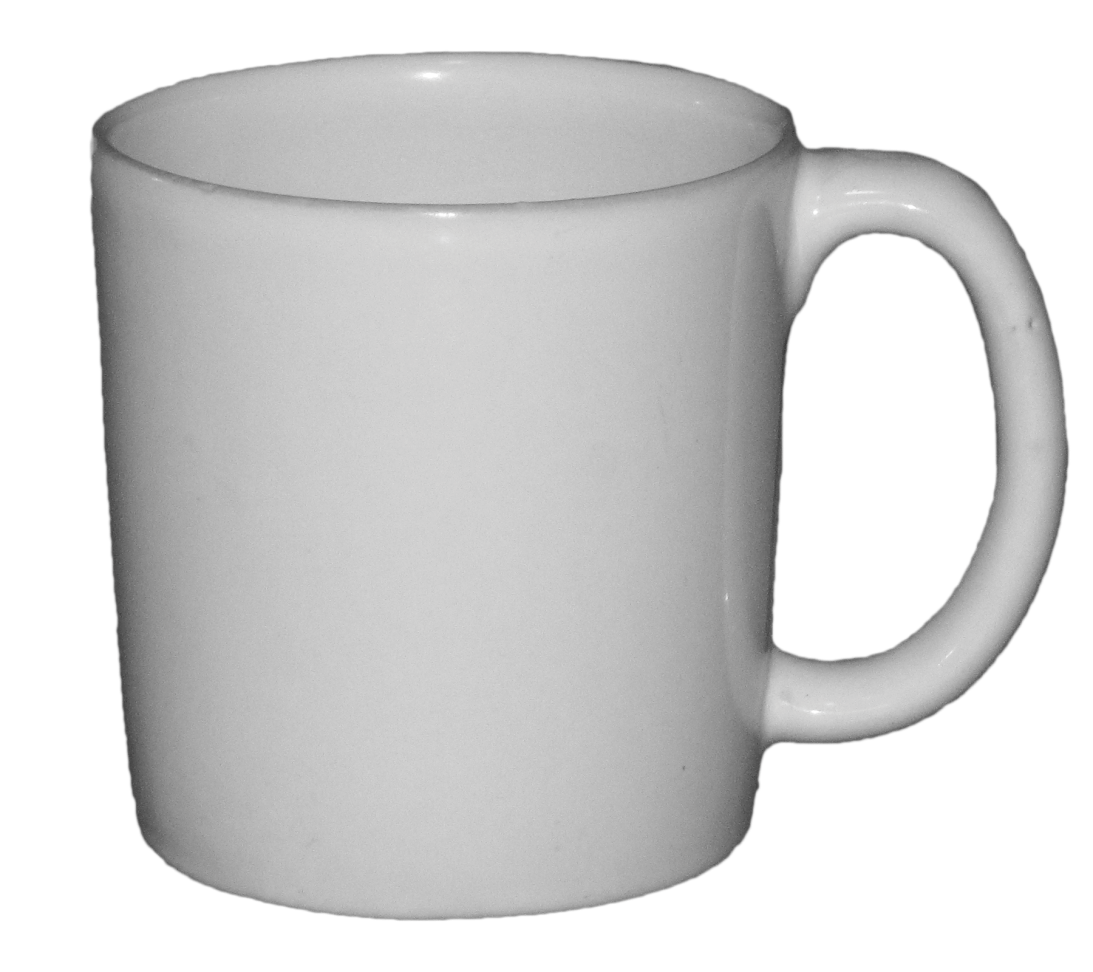 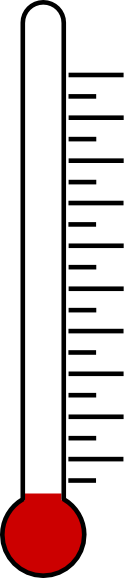 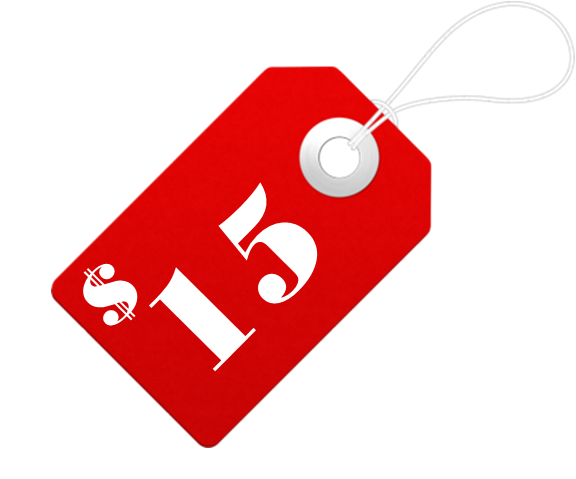 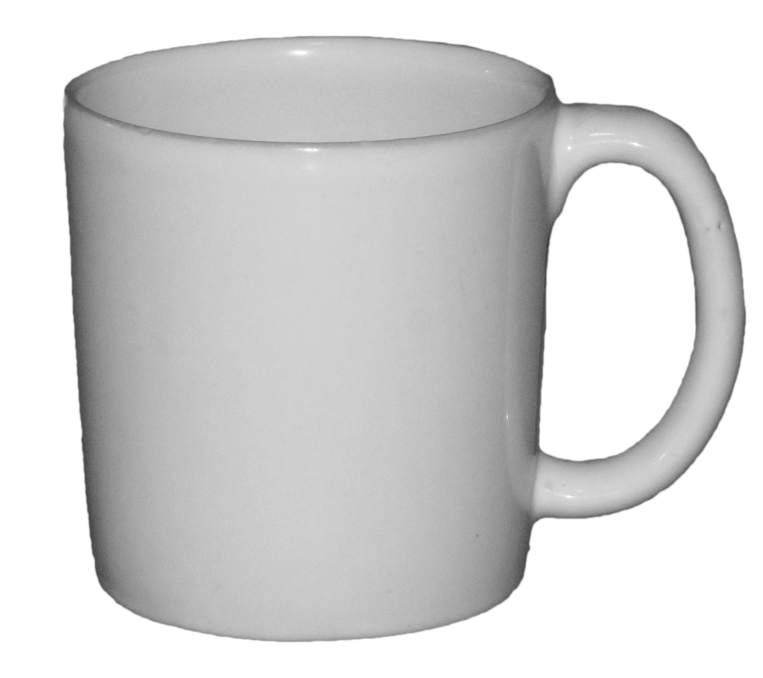 TIME’S UP
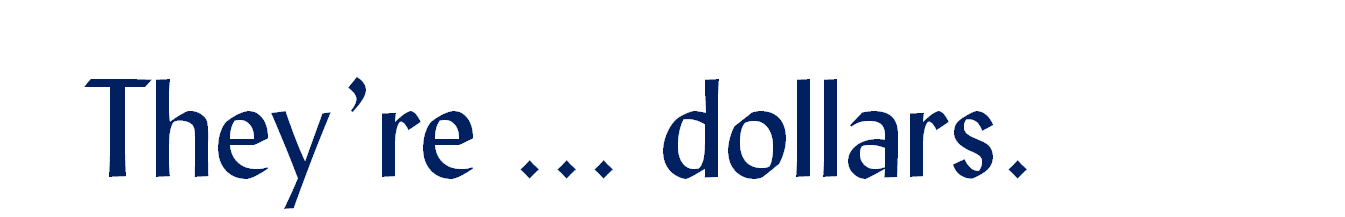 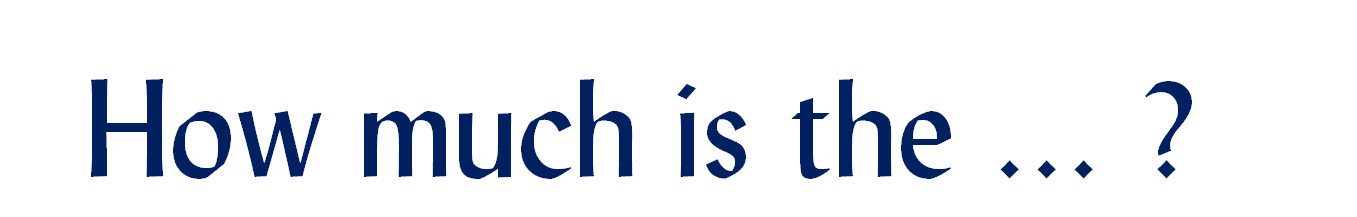 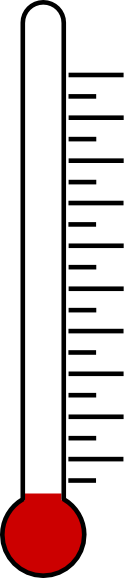 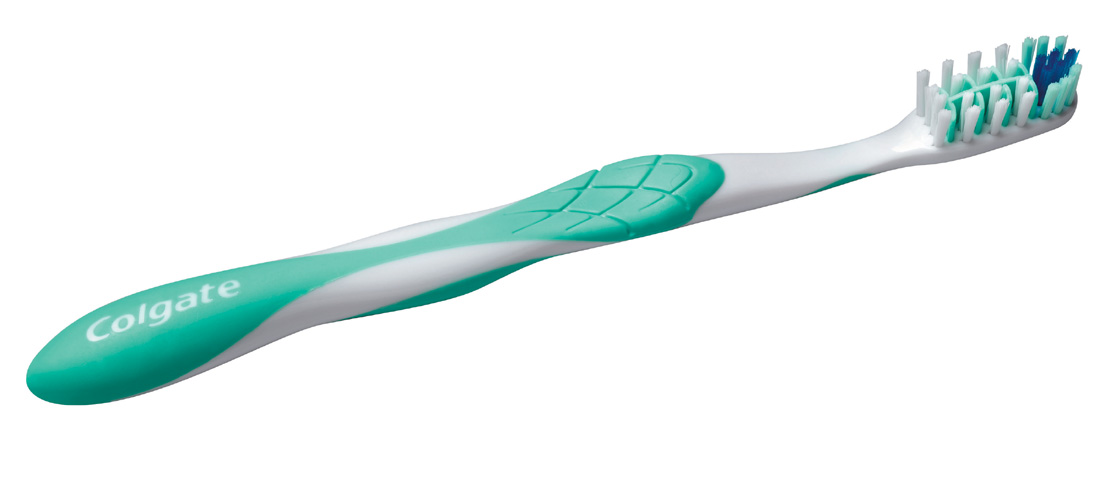 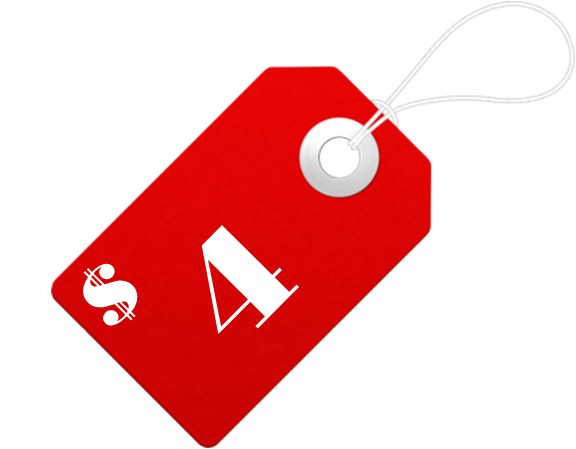 TIME’S UP
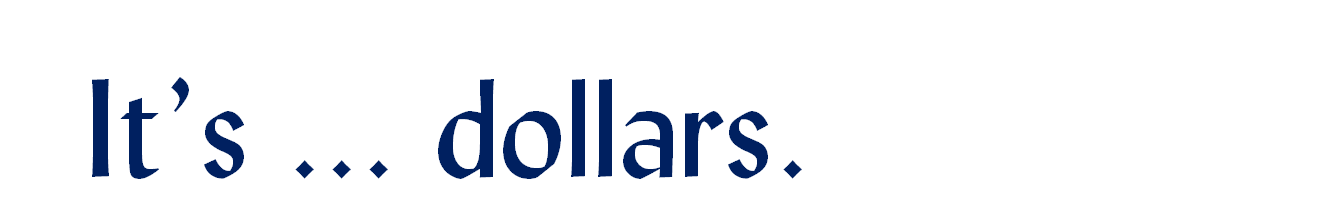 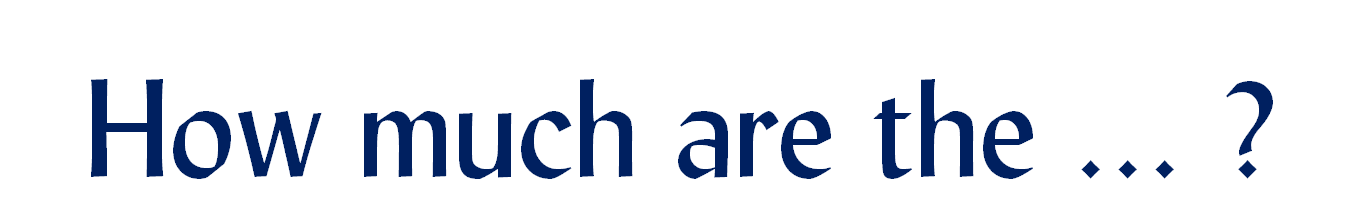 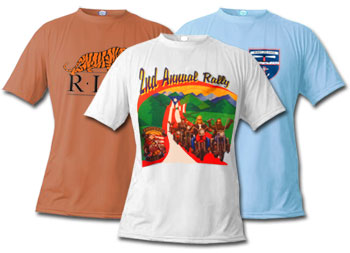 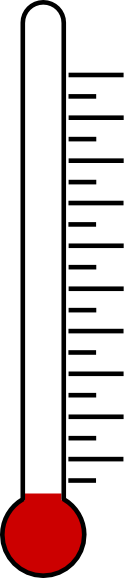 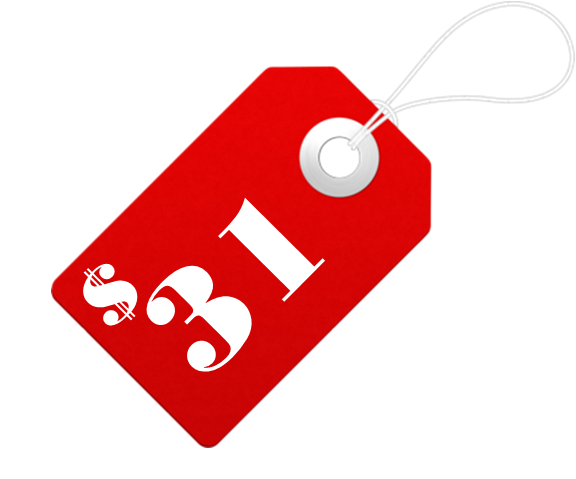 TIME’S UP
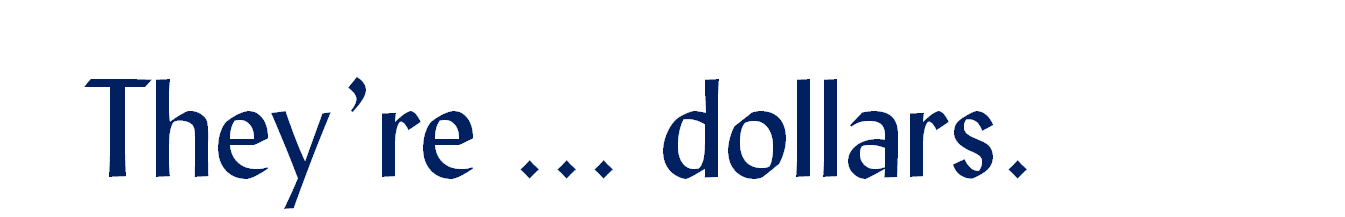 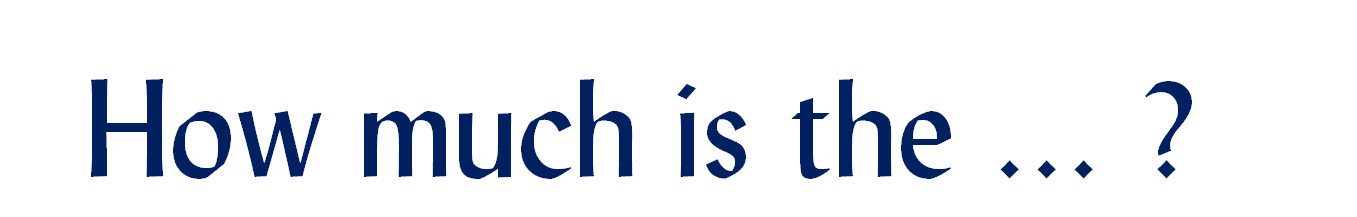 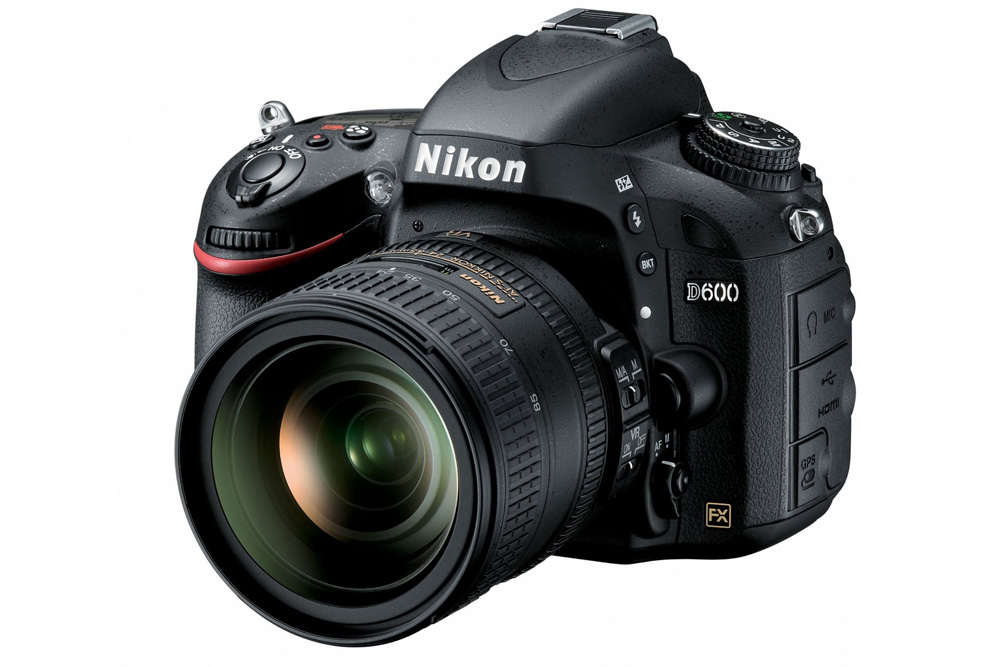 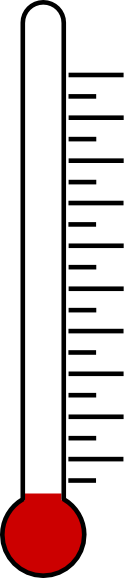 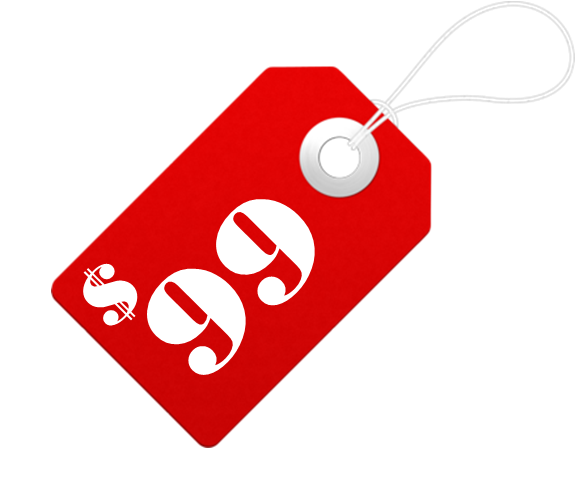 TIME’S UP
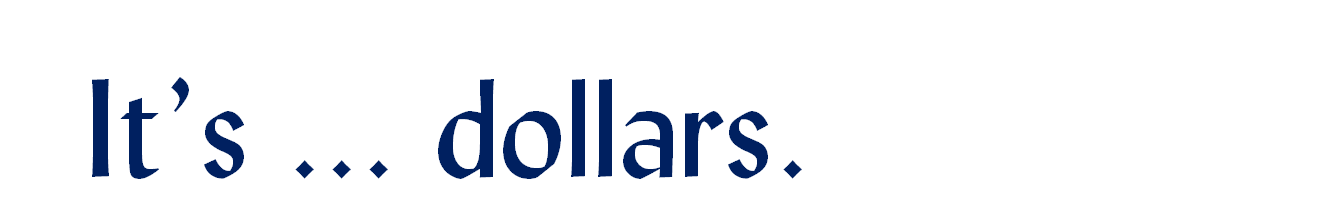 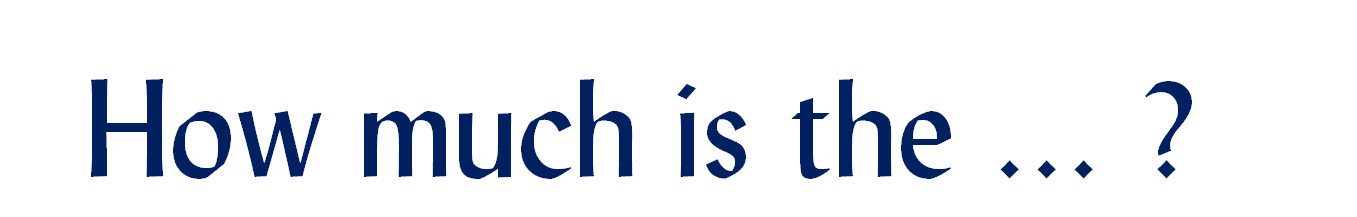 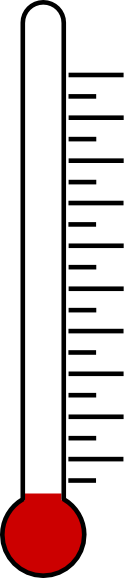 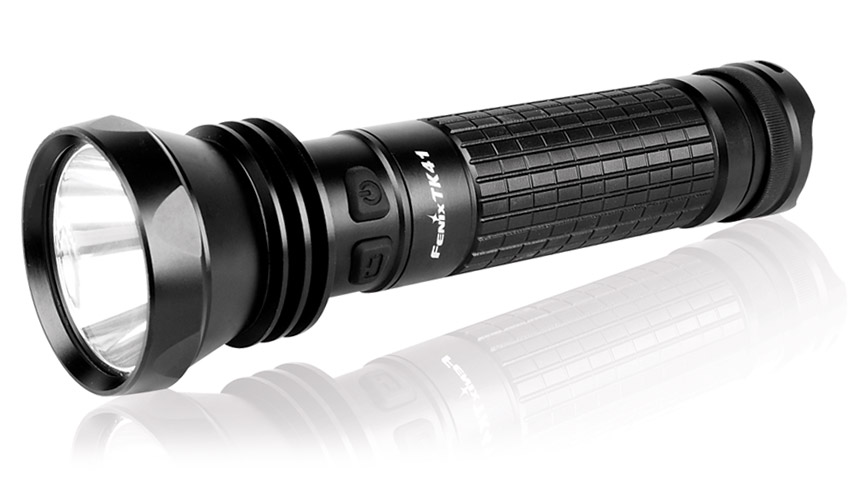 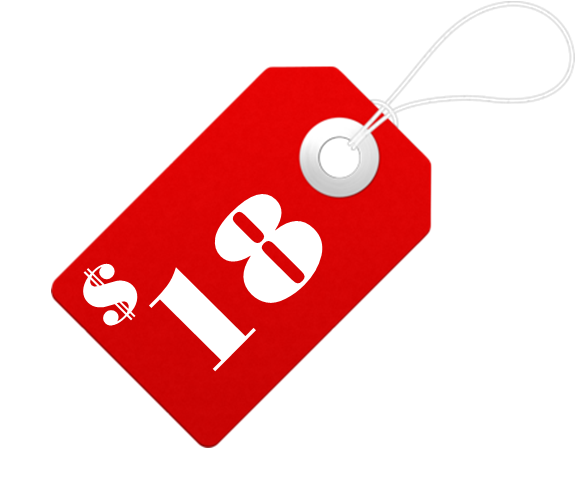 TIME’S UP
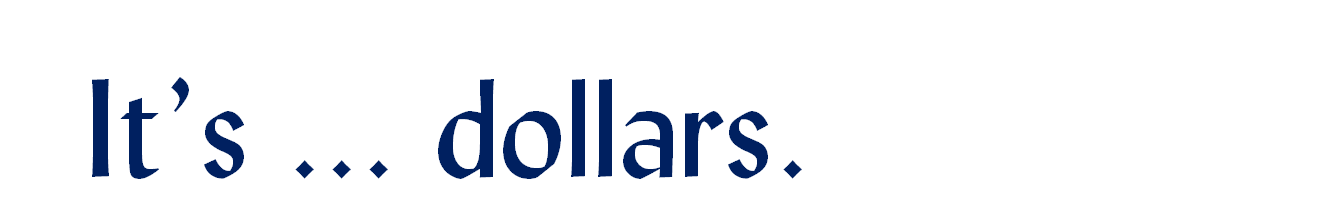 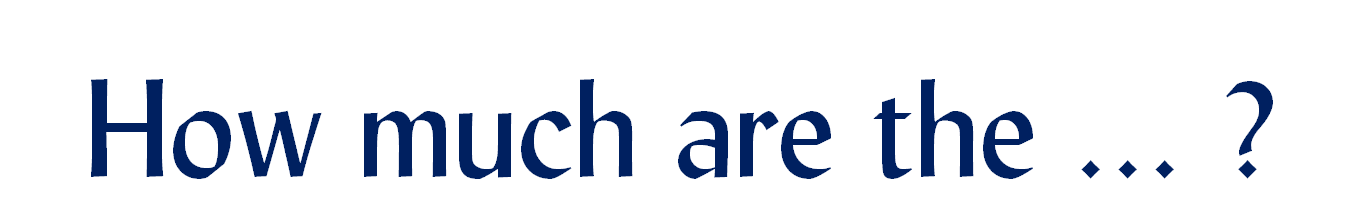 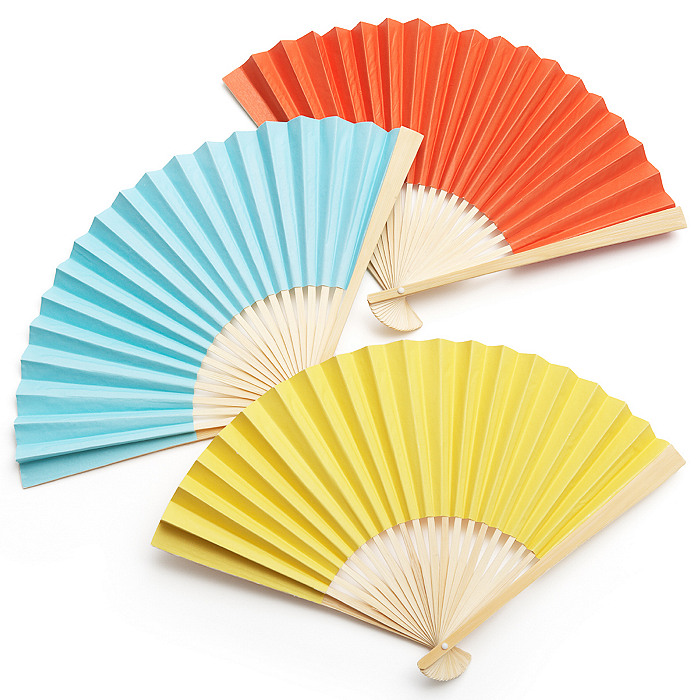 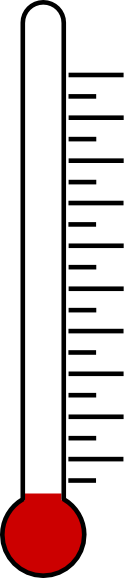 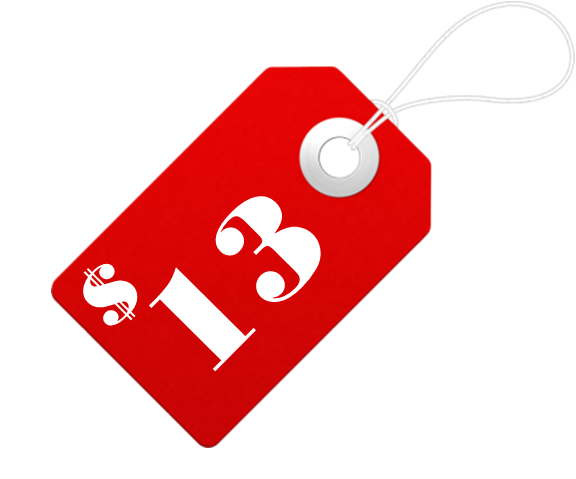 TIME’S UP
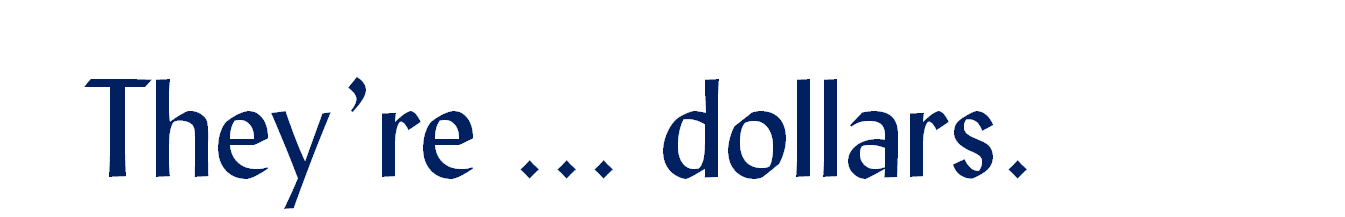